ARAS Security A/S
Way ahead… and just around the corner
Komplet leverandør af sikkerhedsløsninger
Produkter af høj kvalitet
Demonstration
Udvikling
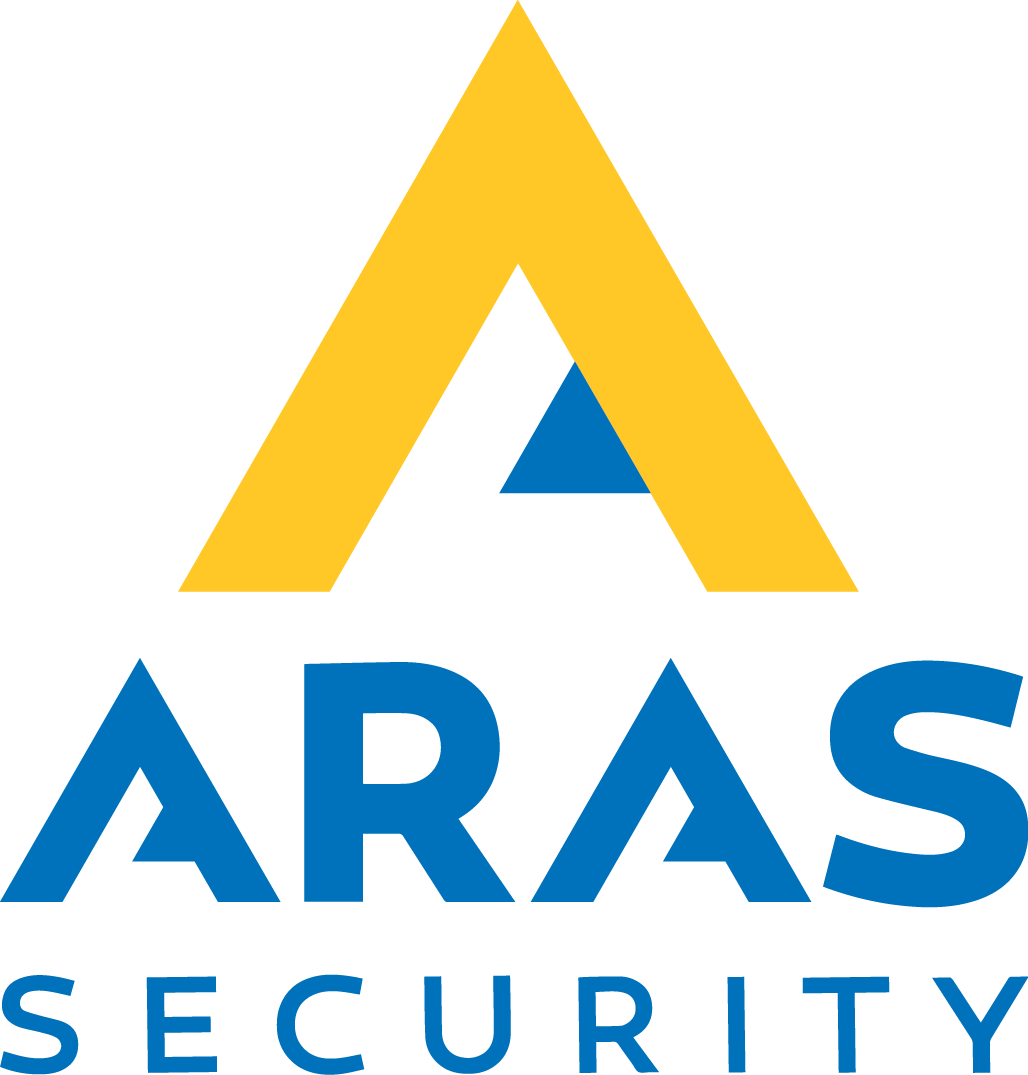 Rådgivning og evaluering
Specialiseret viden
Undervisning
Projektvejledning
Support
Kombineret og integreret system
Adgangskontrol
Video overvågning
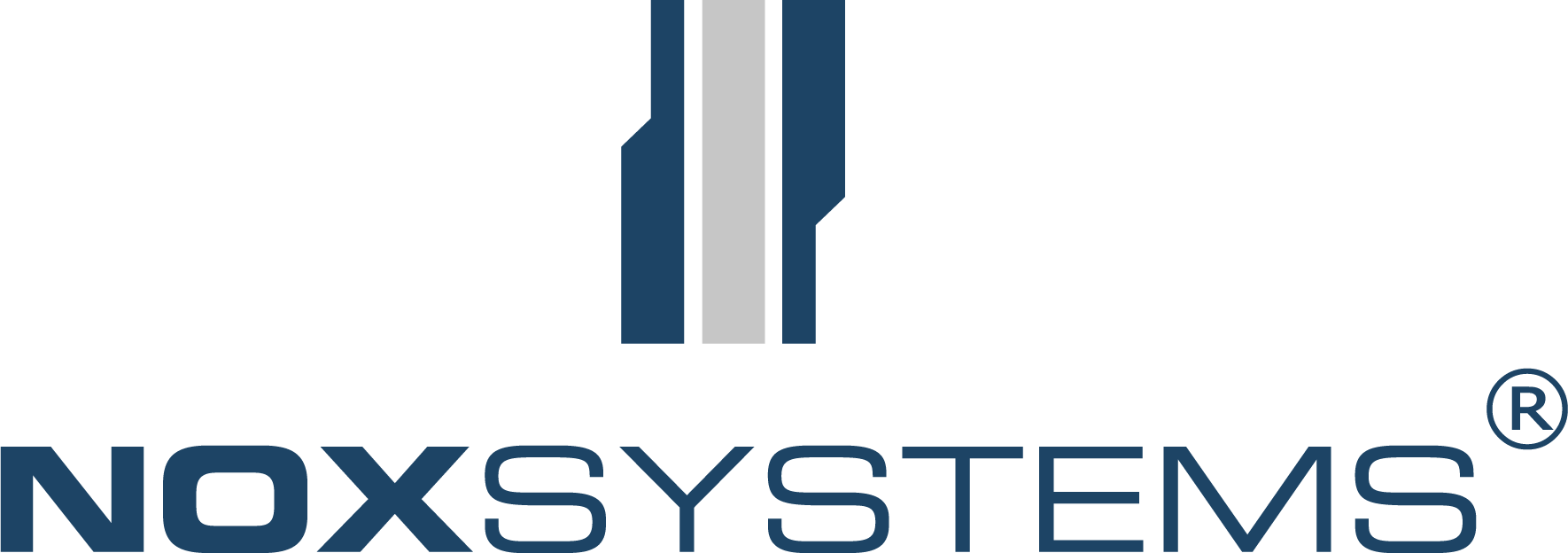 Klimastyring
Tyverialarm
Brandalarm
Bygningsstyring
…………
Få det, du har brug for – skaler op senere
NOX Corporate
Det komplette system.

Åben for hele pakken af NOX-software og hardwareprodukter.

3x RS485 BUS
NOXONE 

Designet til små og mellemstore lokationer.

1x RS485 BUS
[Speaker Notes: Nej]
NOX Corporate
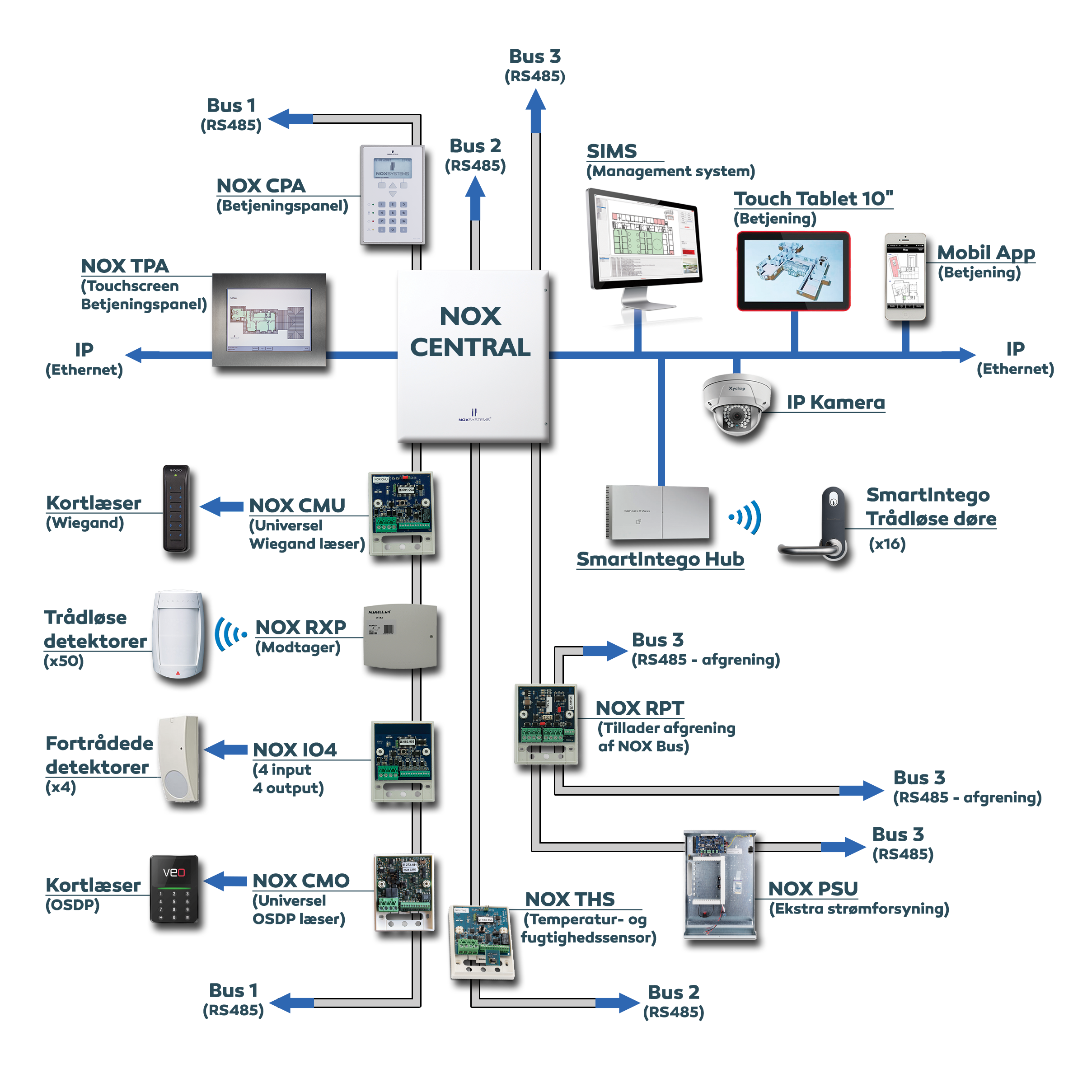 Fleksibel opsætning med 3 fysiske NOX busser (tovejs)
>2000 indgange (f.eks. detektorer) + 75 kablede dørmoduler pr. centralenhed.
Trådløse døre (Online/Offline) med SmartIntego
Trådløse detektorer og alarmer via Paradox-modtagere
kombination af adgangskontrol og tyverialarm i et modul
Åben for sikre integrationer til andre åbne systemer
NOXONE
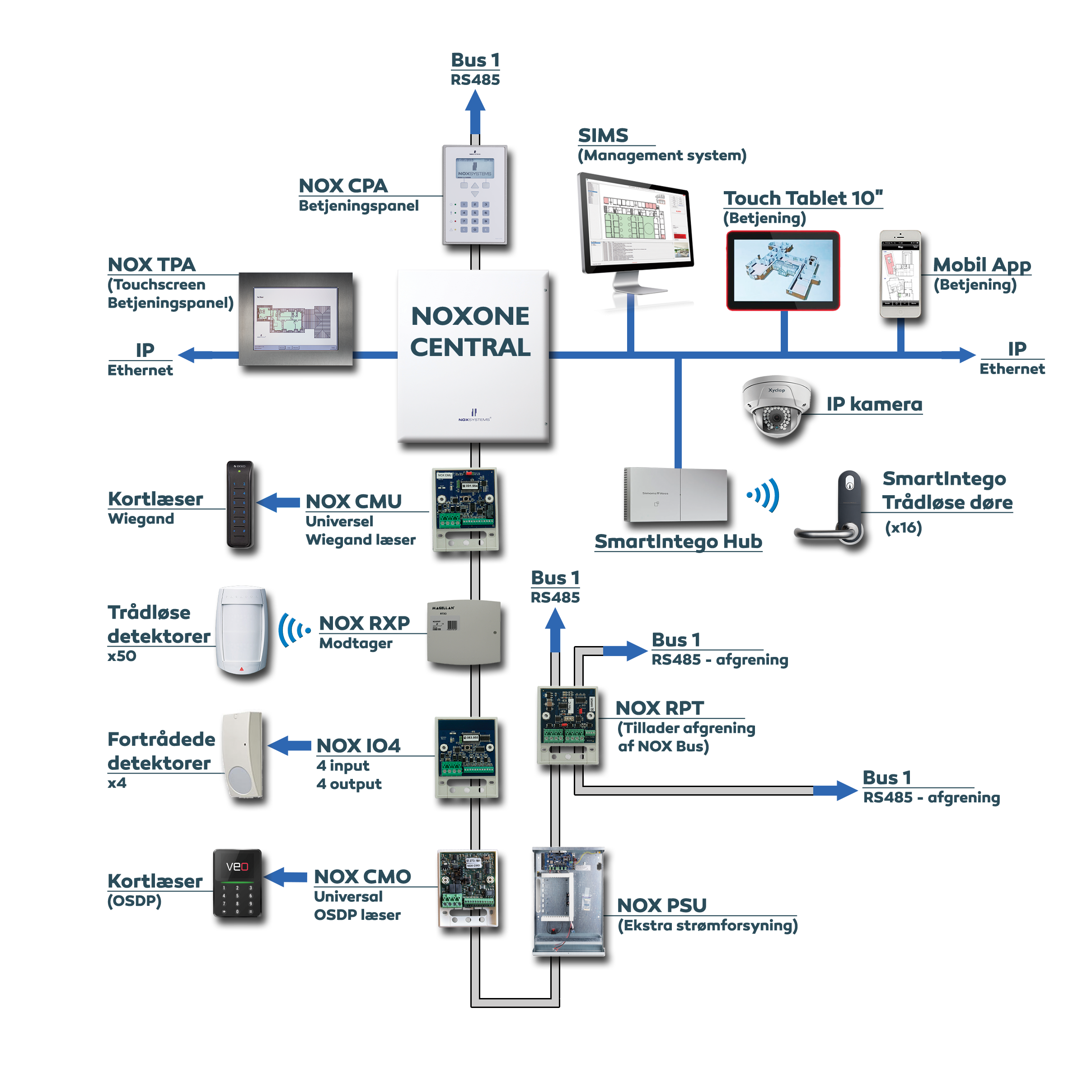 NOXONE centralen har 1 fysisk NOX bus
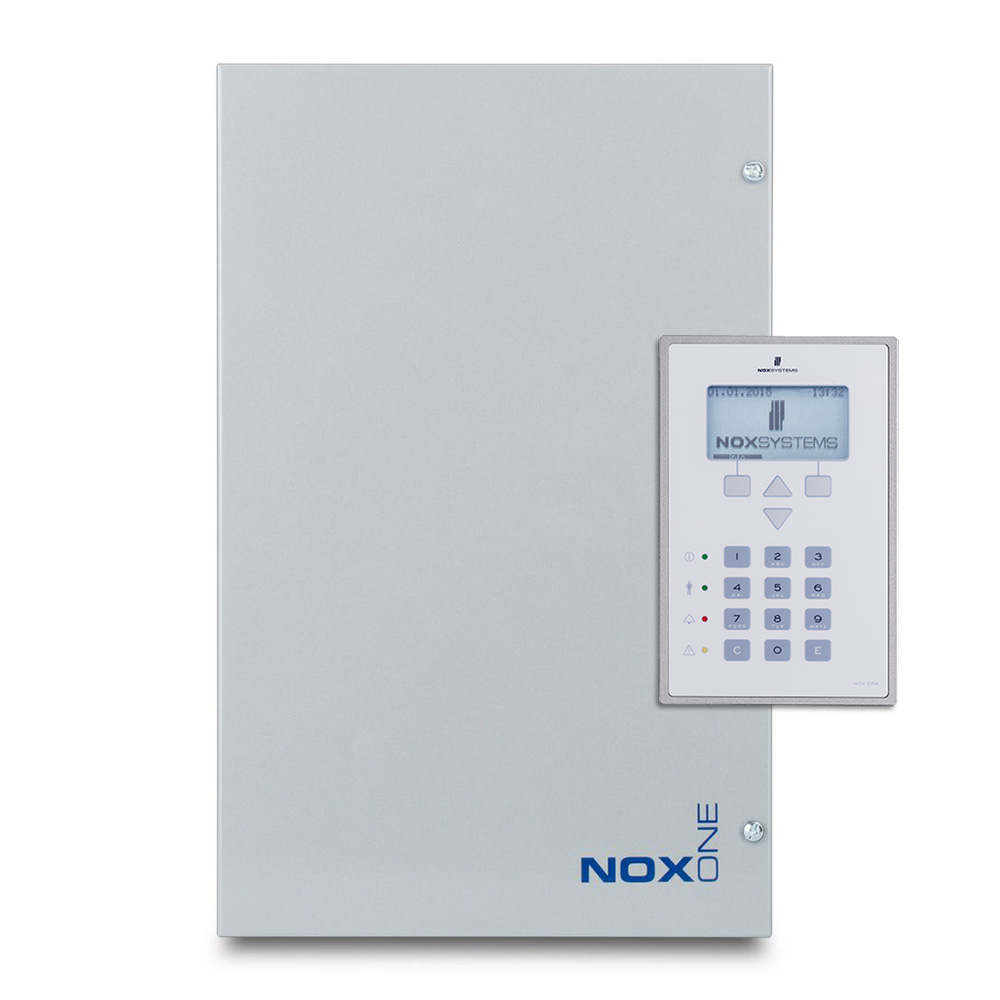 [Speaker Notes: nej]
Moduler på bussen
Nem service og udskiftning - Hvert modul indeholder en unik fabriksdefineret adresse.
Fleksibilitet er i fokus med NOX
Du tilpasser systemet med moduler, ud fra den funktionalitet du har brug for.
Sikker - Data overføres til centralen via NOX bussen (RS485)
Alle moduler kan placeres overalt på NOX bussen – både adgangs- og alarmmoduler
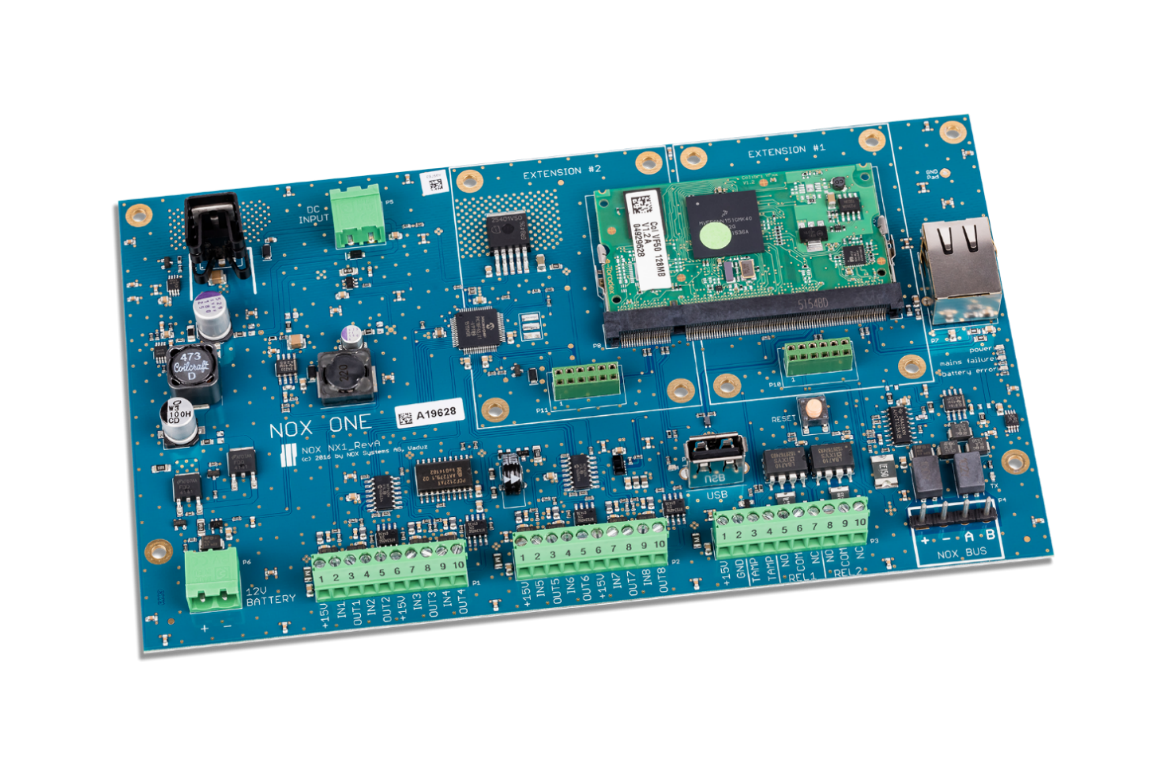 Fleksibilitet – Find og vælg tredjepartsteknologi på det globale marked.- F.eks. detektorer, magnetkontakter og kortlæsere
[Speaker Notes: nej]
Moduler
NOX CMO
NOX IO4
NOX CMU
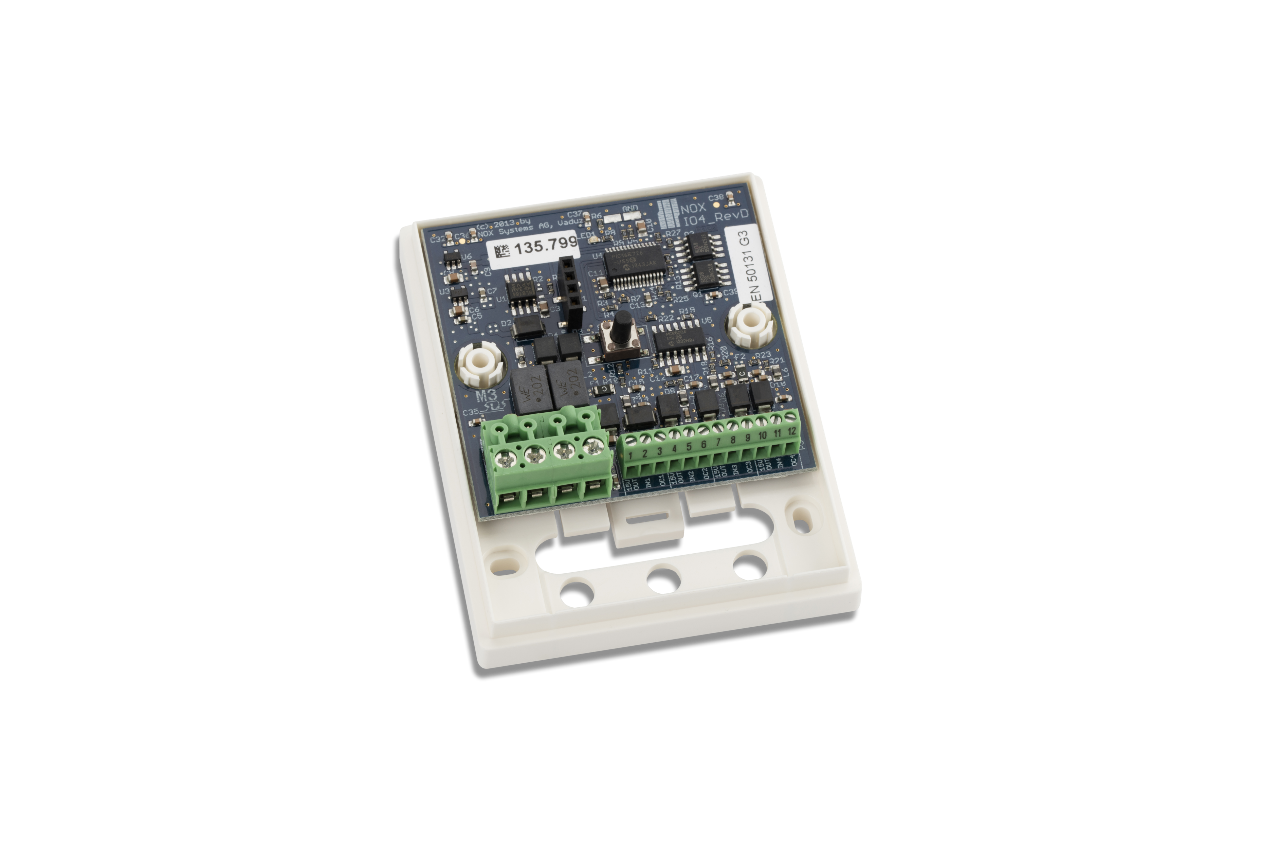 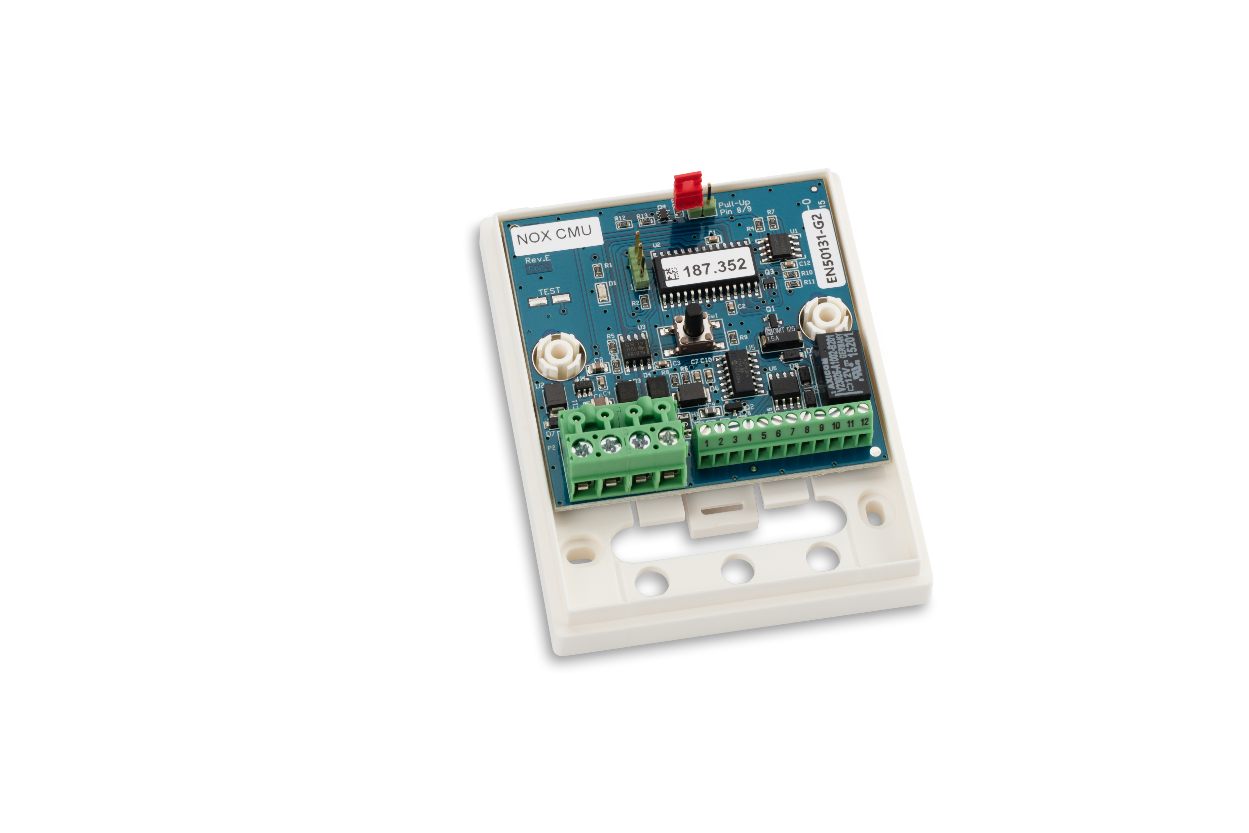 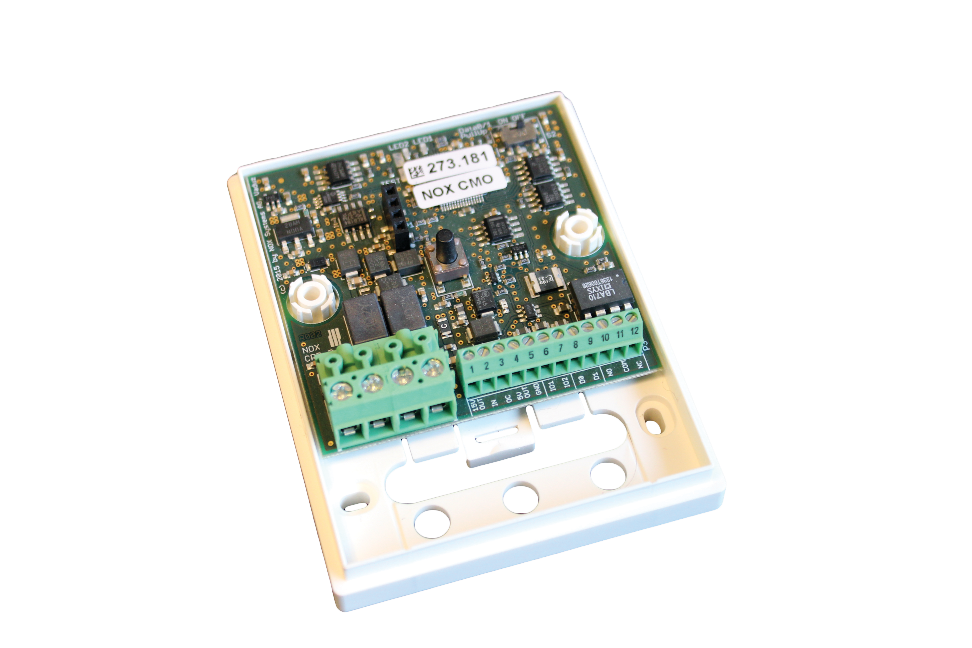 • Dørmodul • Kortlæsere med Wiegand interface • Programmerbar input/output/Relæ
• Dørmodul (ind-og-ud) • Kortlæsere med OSDP-interface • Programmerbar input/output/Relæ
• Tilslutning af detektorer • Universal I/O4- modul
[Speaker Notes: Nej]
Moduler
NOX RE4
NOX THSi
NOX RPT
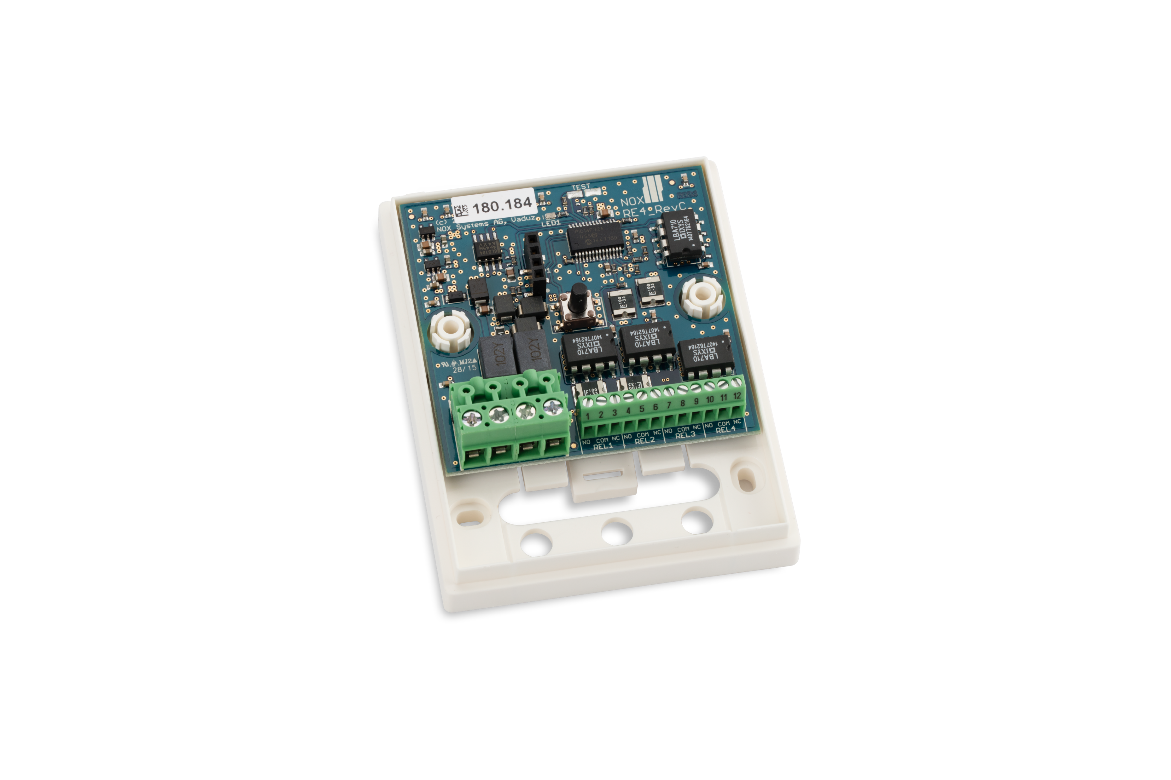 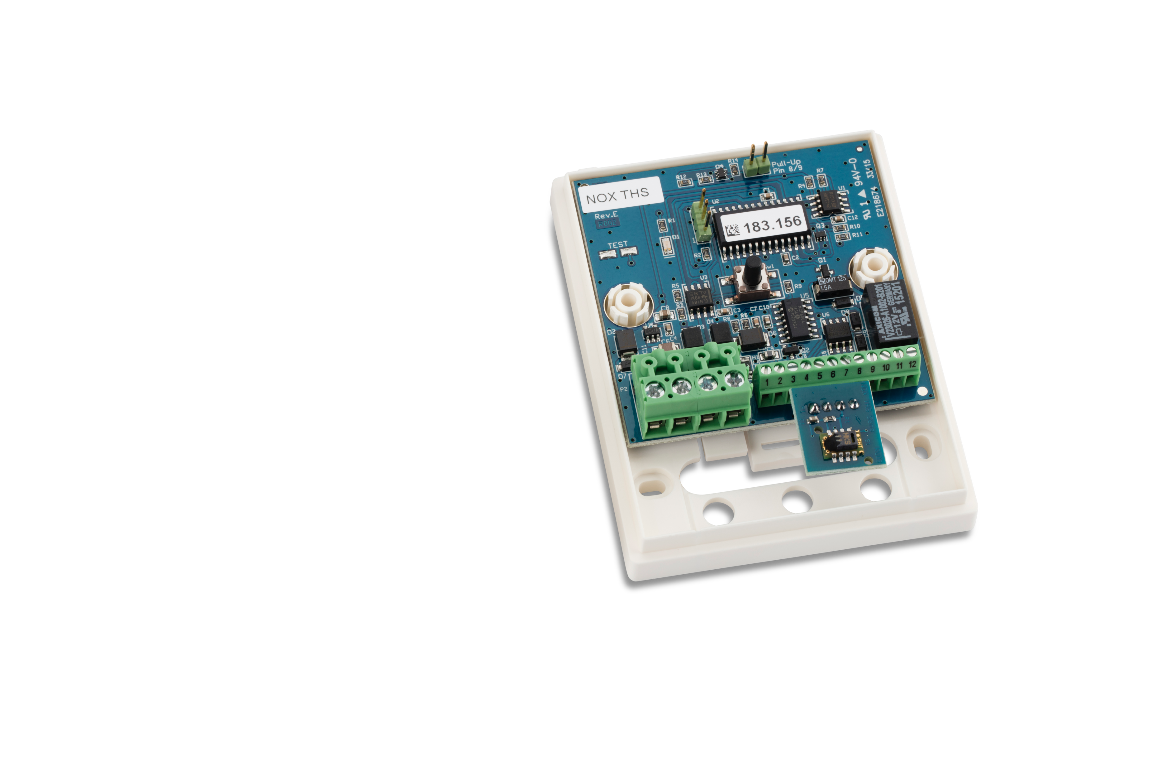 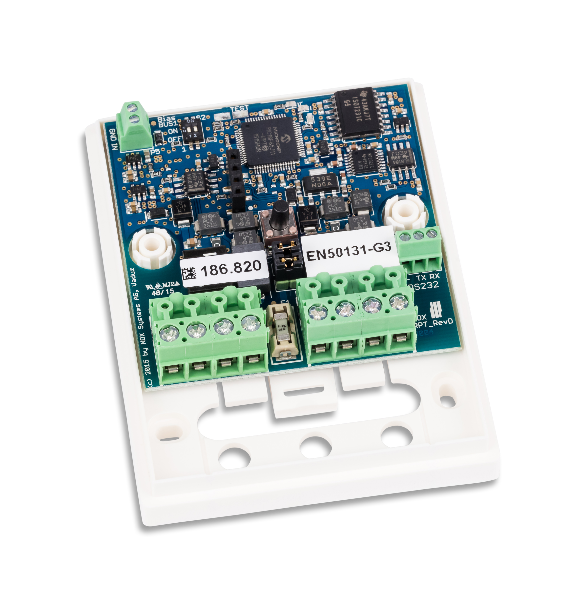 • Temperatur- og fugtighedsmåling • Ekstern sensor kan tilføjes • Relæ (f.eks. til styring af ventilator)
• Relæbaseret signalering • Elevatorstyring • Sirener/horn
• Tillader ekstra 72 moduler • Afgrening af NOX-bus
[Speaker Notes: Nej]
Fleksibel styring
NOX CPA
Windows
Touch Screen
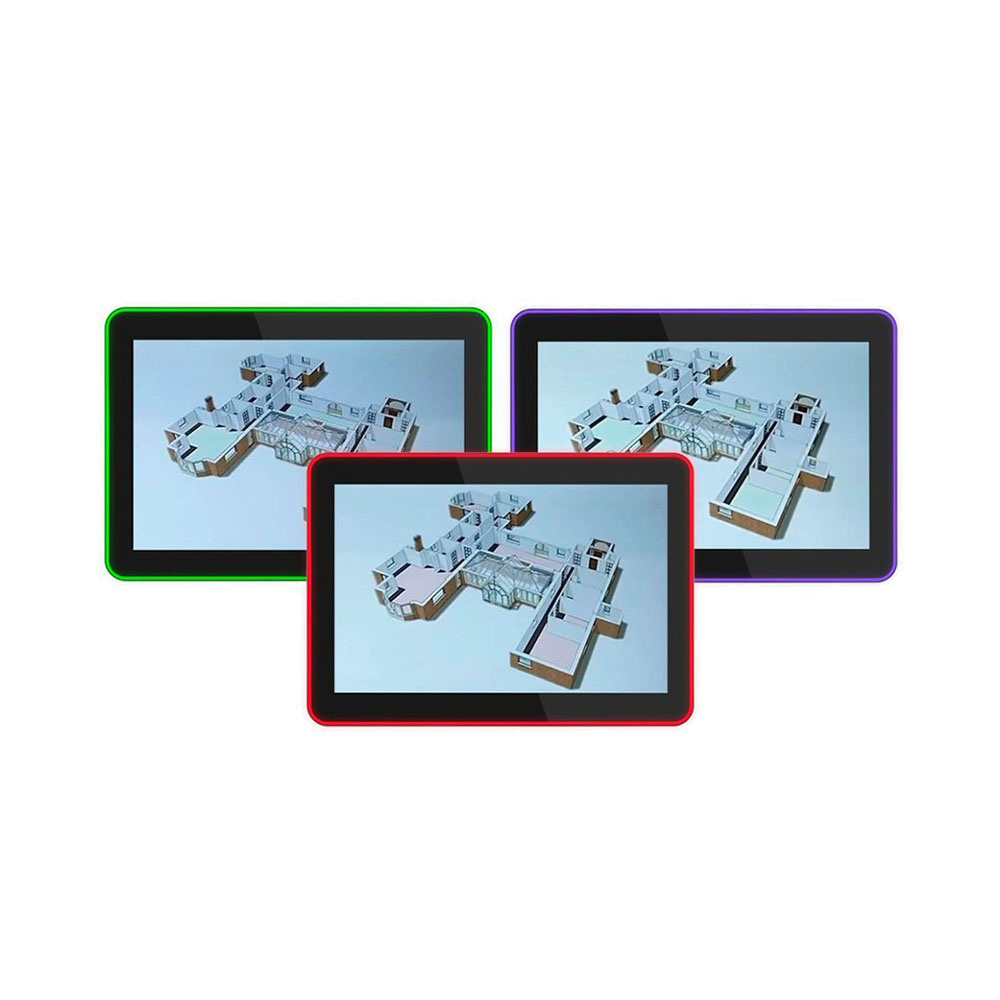 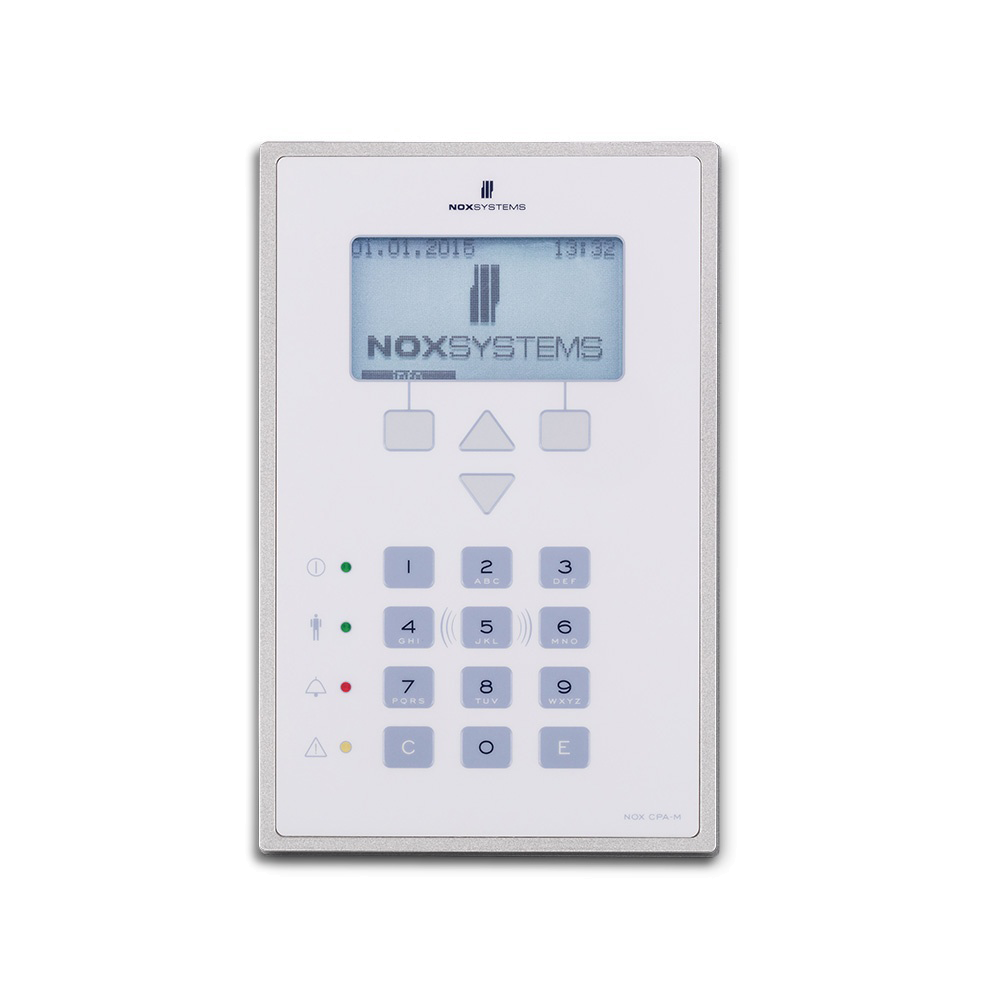 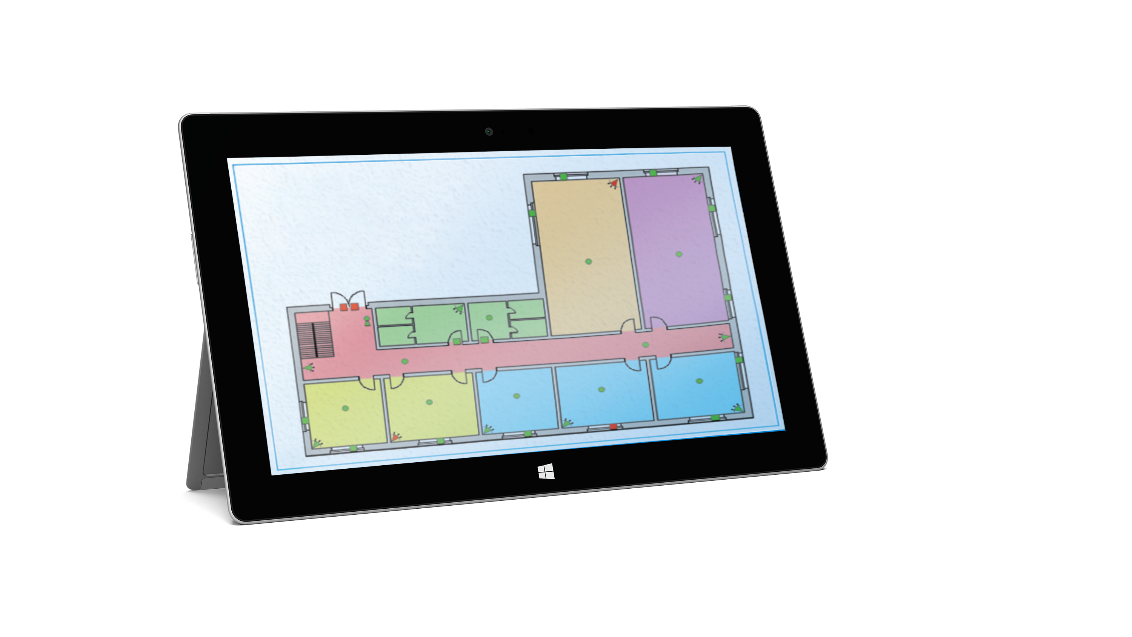 • 10,1” Touch tablet• Styr områder, brugere, logs og alarmer • Kort og plantegninger • LED-bar med brugerdefinerede funktioner
• Computer / windows tablet• Kort og plantegninger • Styre områder, brugere, logs og alarmer
• Kontrolpanel med display • Fås med kortlæser• Styre områder, brugere, logs og alarmer
Fleksibel styring
NOX Android App
SIMS
NOX iOS App
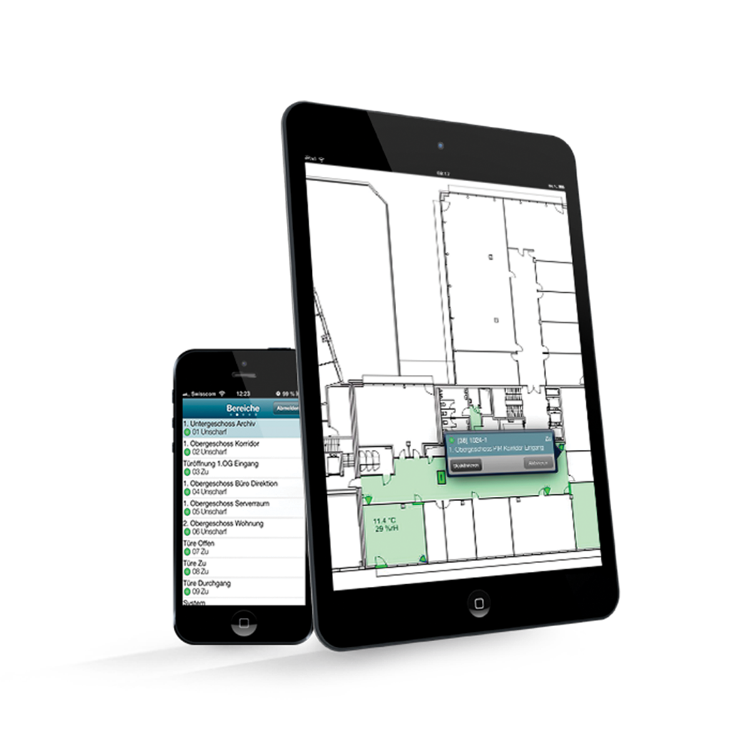 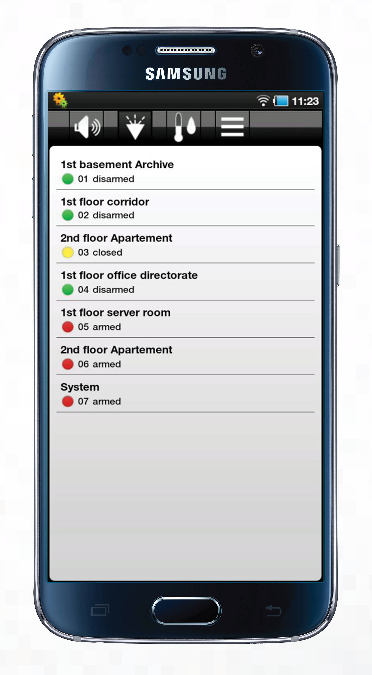 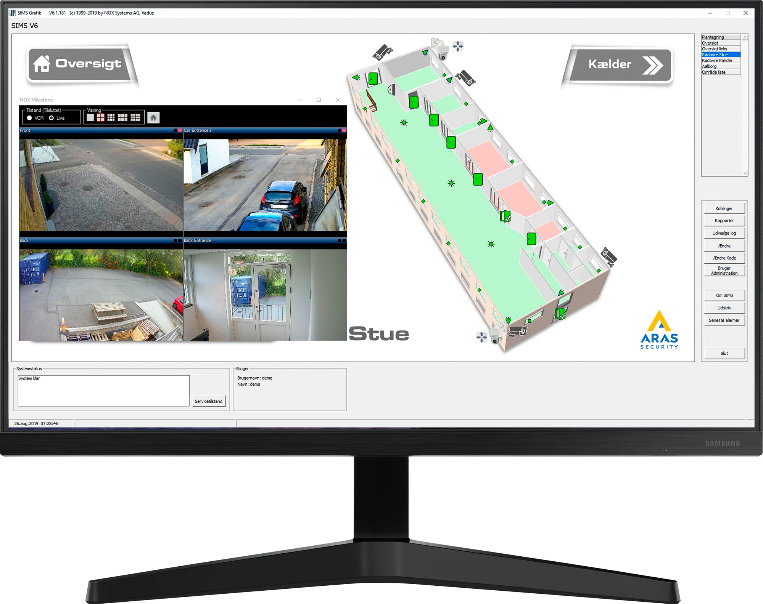 • Multi-site management system • Håndterer +1000 NOX netværk • Kort og plantegninger • Live-stream fra IP-kamera • Administrer integrationer • Styre områder, brugere, logs og alarmer
• Smartphones og tablets • Kort og plantegninger • Live-stream fra IP kamera • Push-beskeder ved alarm • Styre områder, brugere, logs og alarmer
Security Information Management System
SIMS
Integrationer
SIMS
NOX-anlæg
Grafisk interface med dynamiske plantegninger
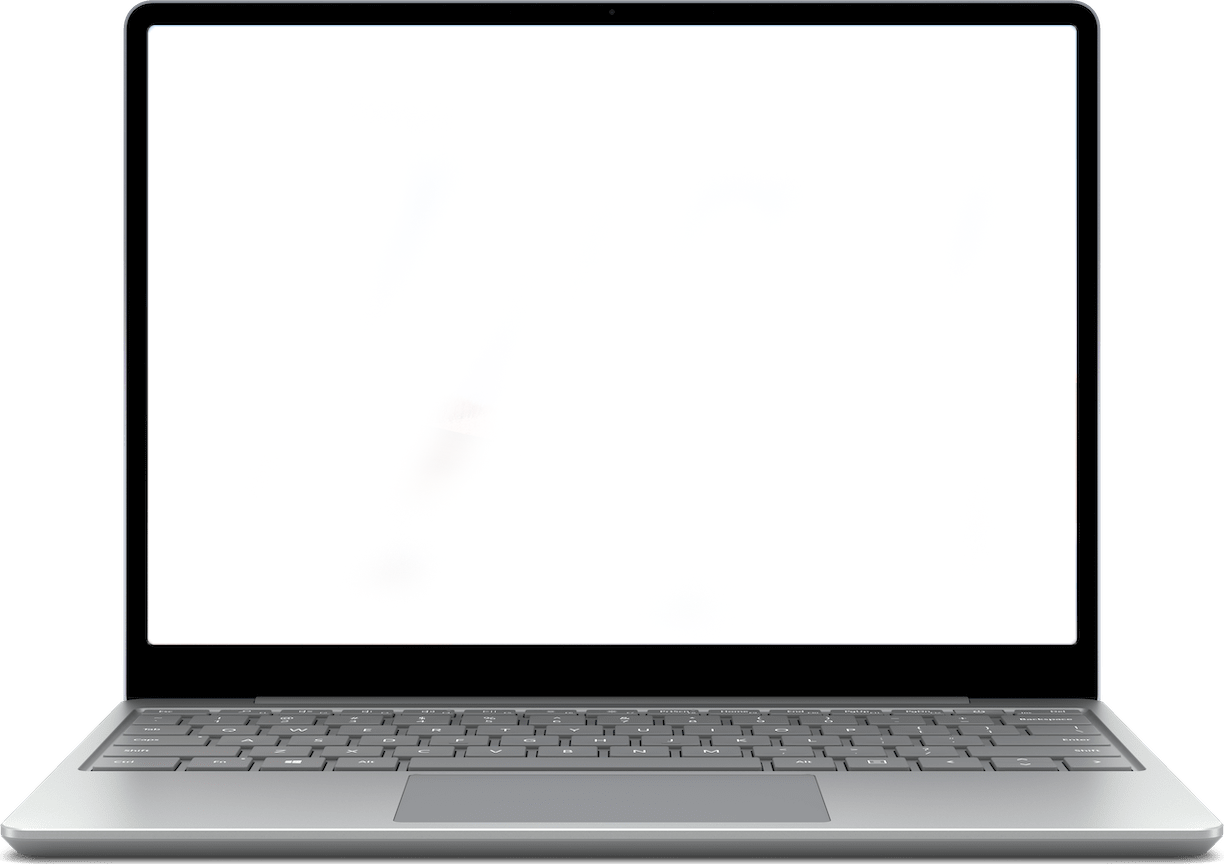 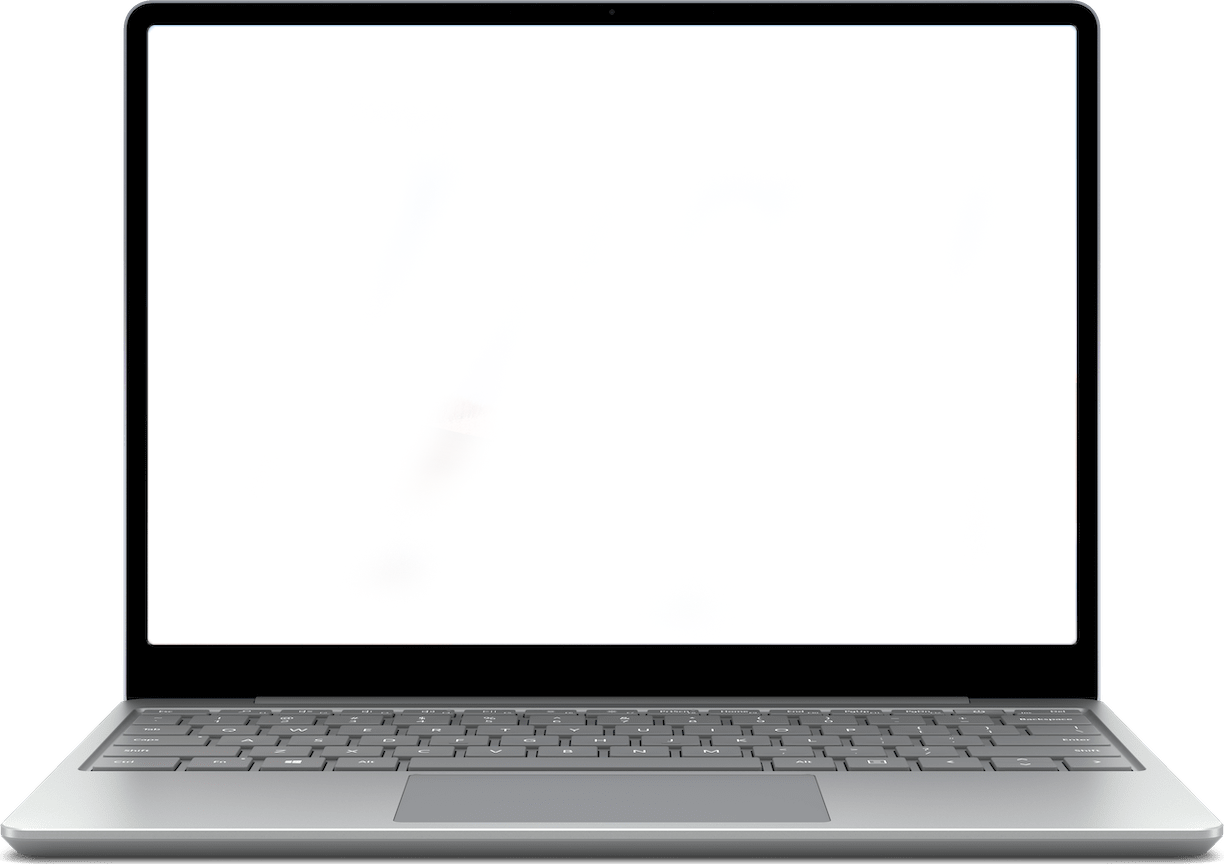 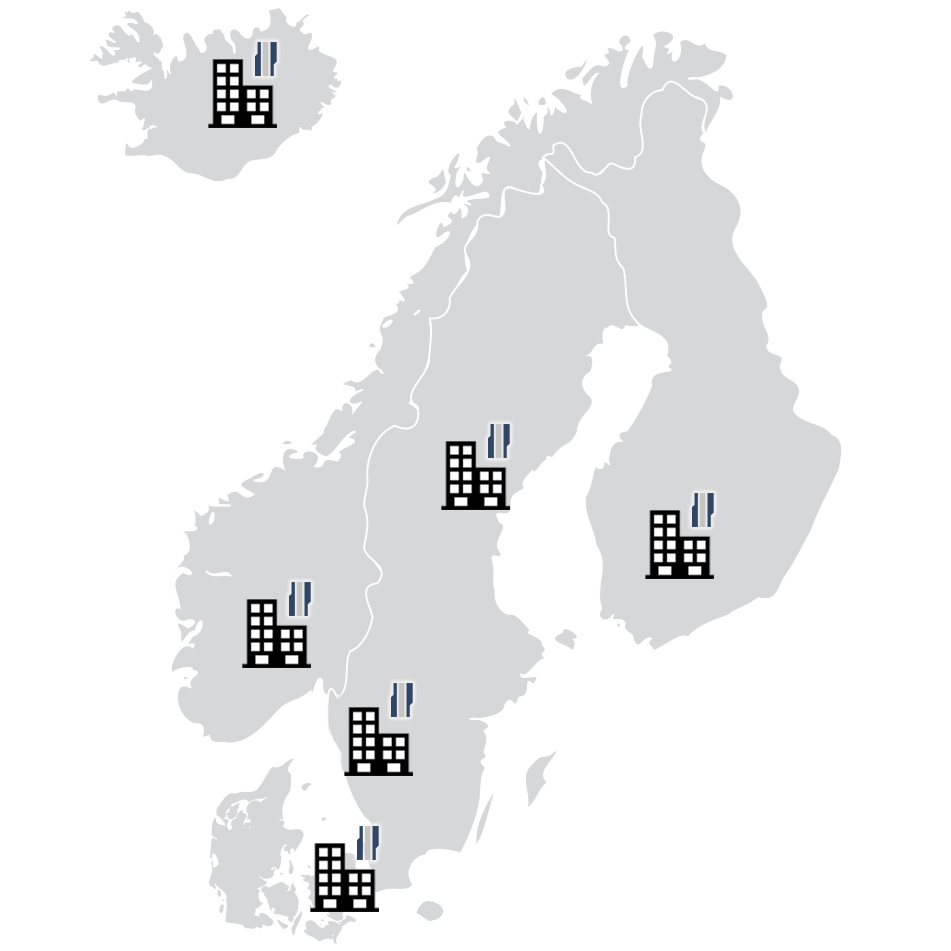 Managementplatform
BookingsystemActive DirectoryCCTV-systemGæsteregistrering
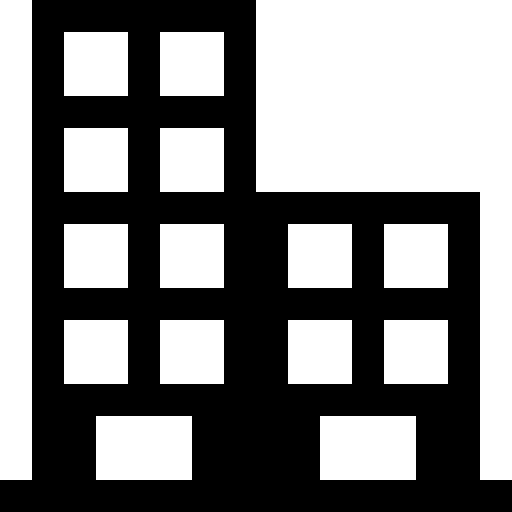 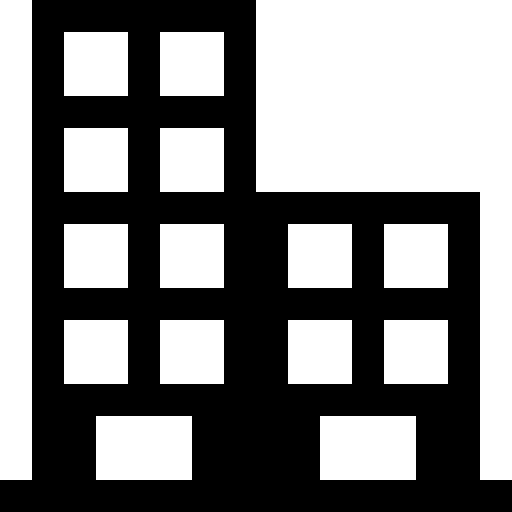 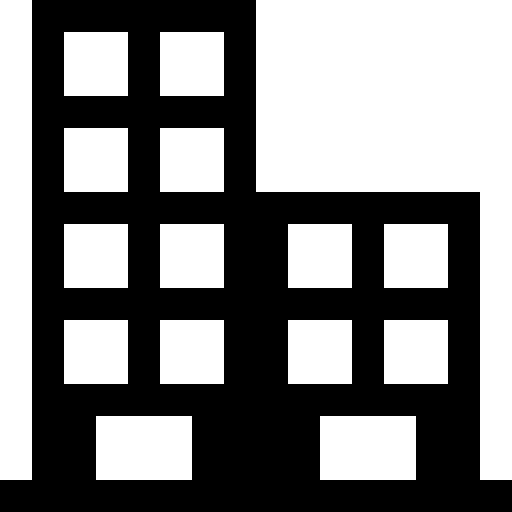 Styring af flere NOX netværk (+1000)
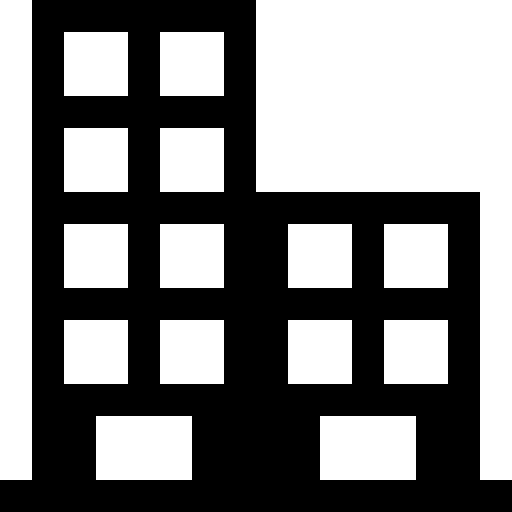 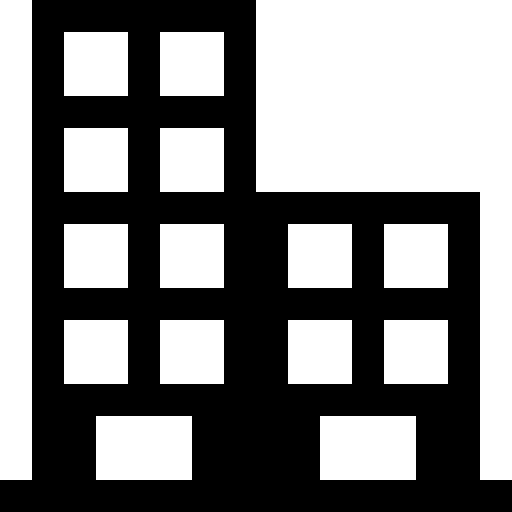 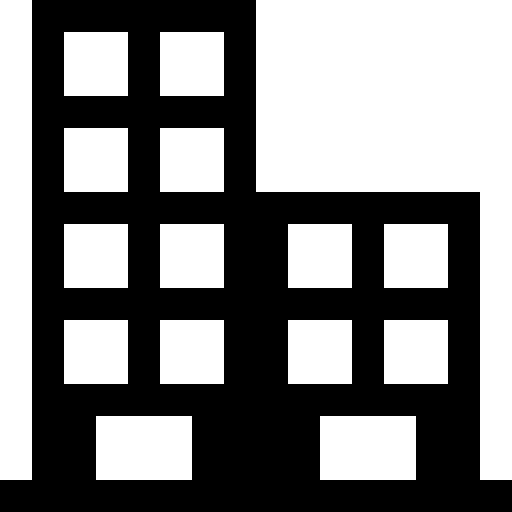 25 klienter kan betjene systemet samtidigt
Det komplette overblik
Administrerer, overvåger, forbinder og udvider dine NOX-systemer
Data gemmes i SQL-database
Områdestyring og adgangskontrol i alle NOX systemer
Automatisk backup af alle NOX centraler
Alarmbehandling, brugerstyring og rapportering
Logposter begrænset af SQL Server-kapacitet (SQL Express 1.000.000.000)
Logikprogrammering
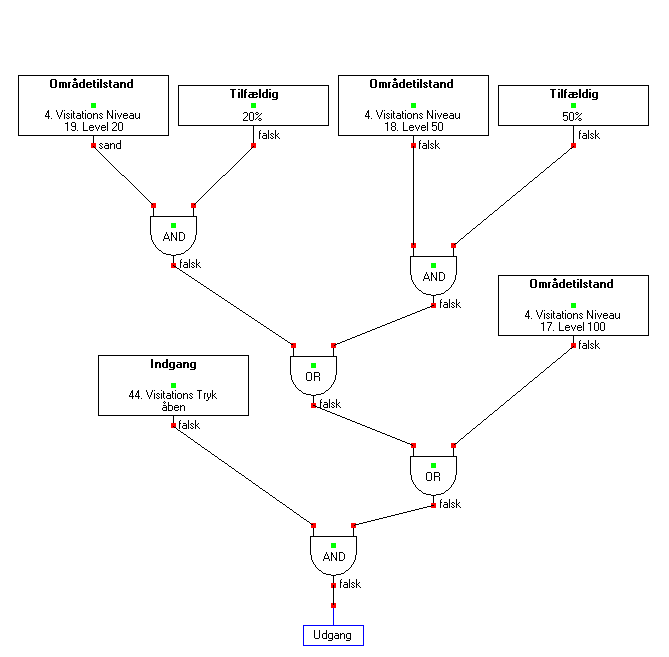 NOX lader dig skræddersy, hvordan alle moduler      skal opføre sig baseret på ønskede funktioner.      (...men det behøver du ikke).
      Logikprogrammering giver dig fleksibiliteten til       at imødekomme alle krav fra brugeren.
Kortlæsere
Vælg dine læsere på det globale marked
OSDP interface
Tilsluttes et NOX CMO modul.
Krypteret kommunikation mellem læser og kortlæsermodul.
Wiegand interface
Alle læsere med Wiegand-interface kan tilsluttes et NOX CMU modul.
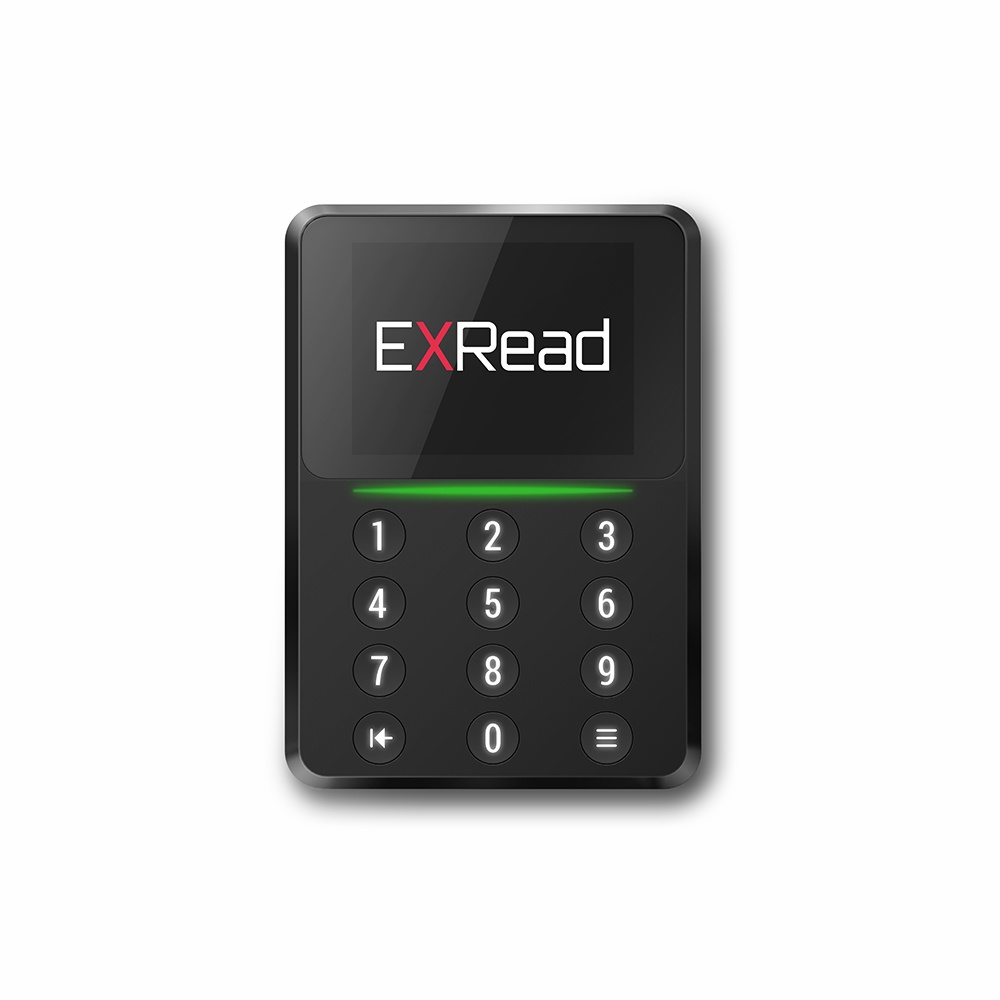 [Speaker Notes: Nej]
Desfire - Krypteret
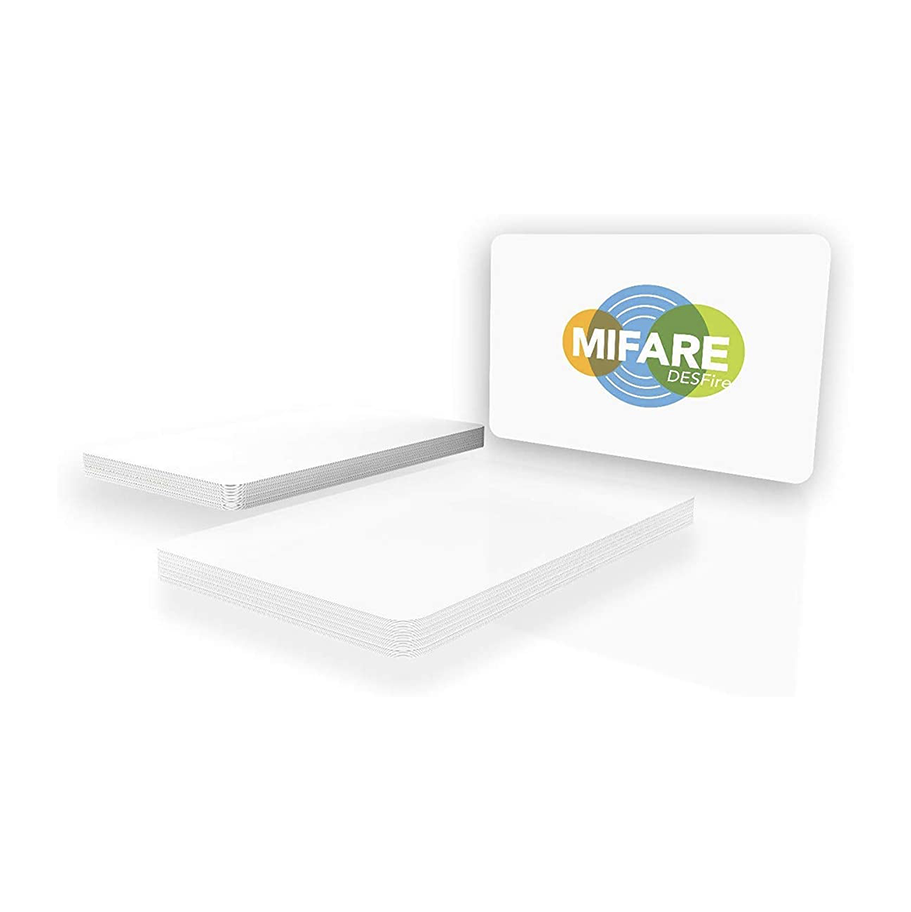 ARAS Desfire Startpakke
Høj sikkerhed uden at blive låst fast
Anvend Desfire-kryptering på kort, uden at være låst til hverken producent, distributør eller installatør.
ARAS Security opretter en ny Desfire-konfiguration, og leverer derefter al information til slutkunden. 
Kunden kan selv tildele autorisationer (nøgler) til intern/ekstern kortproduktion, og til konfiguration af kortlæsere, der er låst til kundens kort.
Biometriske læsere
Få adgang via biometriske data
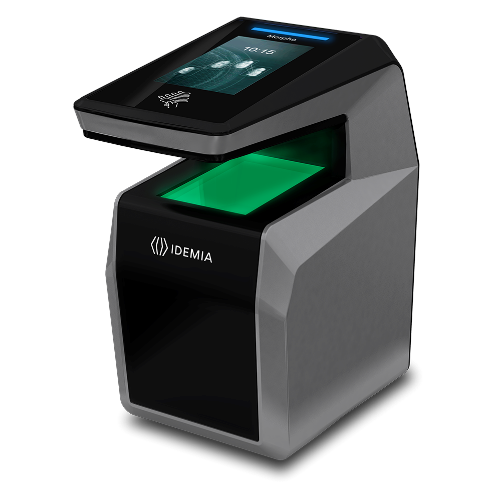 Berøringsfri 3D fingeraftryksscan
Med et hurtigt "swipe" scannes 4 fingre i 3D.
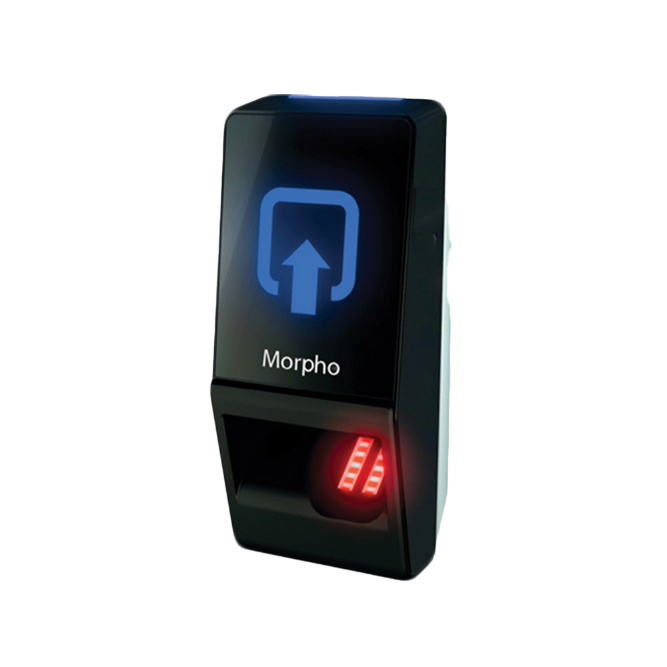 Fingeraftryksscan
Kombiner med adgangskort og/eller tastatur.
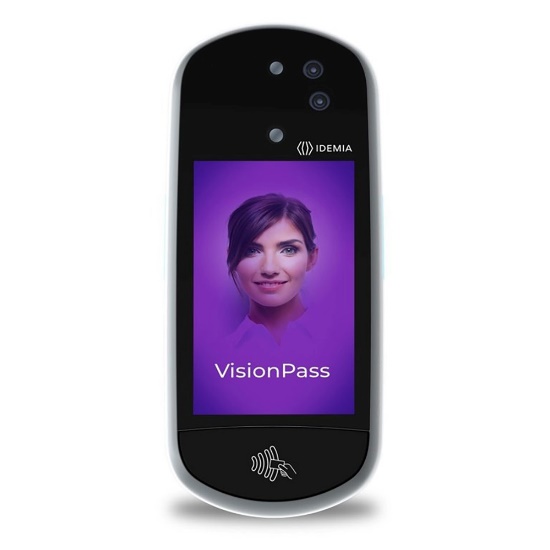 Ansigtsgenkendelse
Kombinerer 2D, 3D og infrarøde kameraer.
Adgangssluse
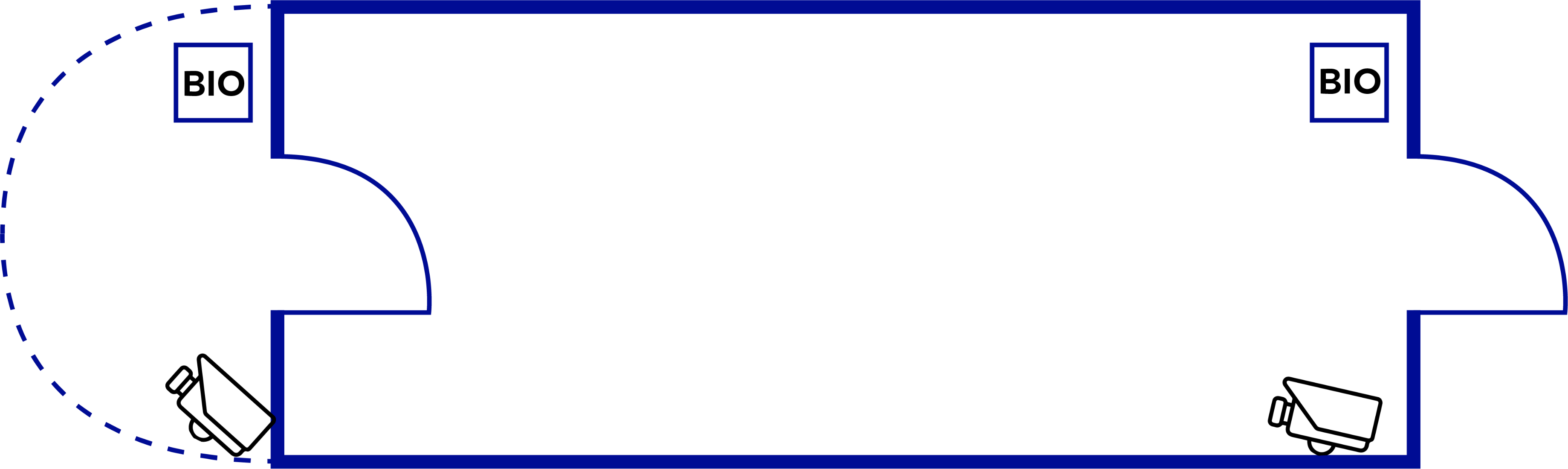 Mulighed for trusselskode
Brug en anden adgangskode for at advare om fare.
Dobbeltbruger bekræftelse
Adgang gives kun, hvis to brugere er identificeret.
TVO persontælling via AI
Bekræft antallet af personer, der går ind/ud.
3-faktor identifikation
Brug PIN-kode og/eller adgangskort i kombination med biometriske data.
Trådløse detektorer
Trådløse detektorer
Modtagermodulet forbindes til NOX bussen         PIR bevægelsesdetektorer
      Røgsensorer
      Nødtryk
      Magnetkontakter
      Akustiske glasbrudsdetektorer
      …og mange flere.
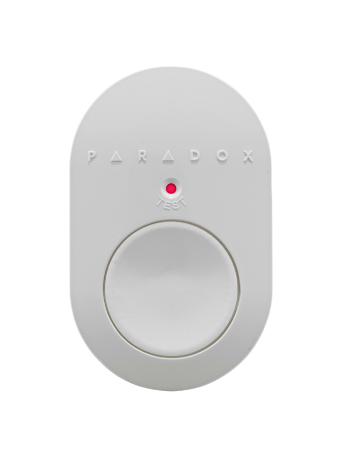 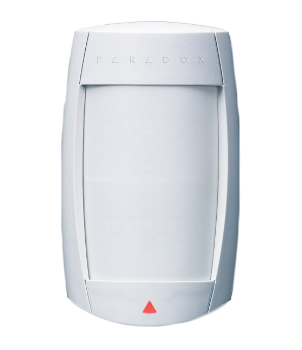 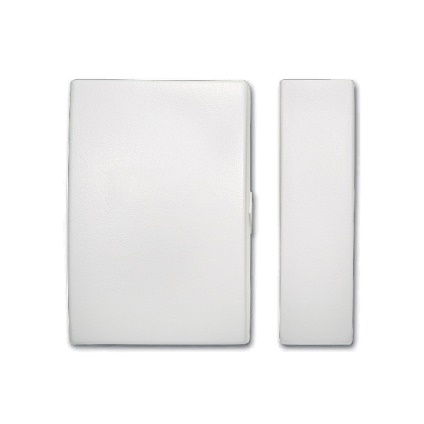 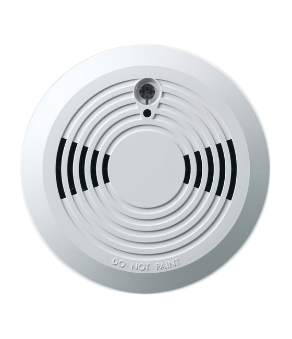 Trådløse kortlæsere
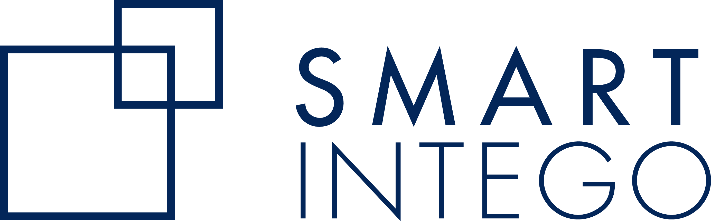 Trådløse døre med kortlæsere 
Online/Offline
      Dørhåndtag
      Cylindre
      Hængelåse
      Skabslåse
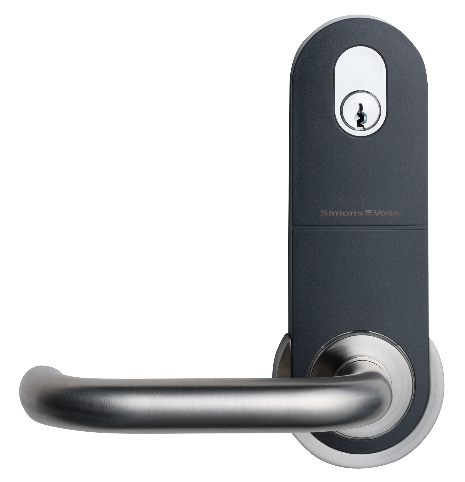 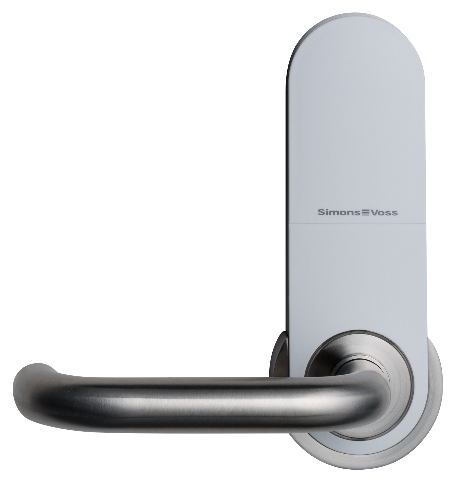 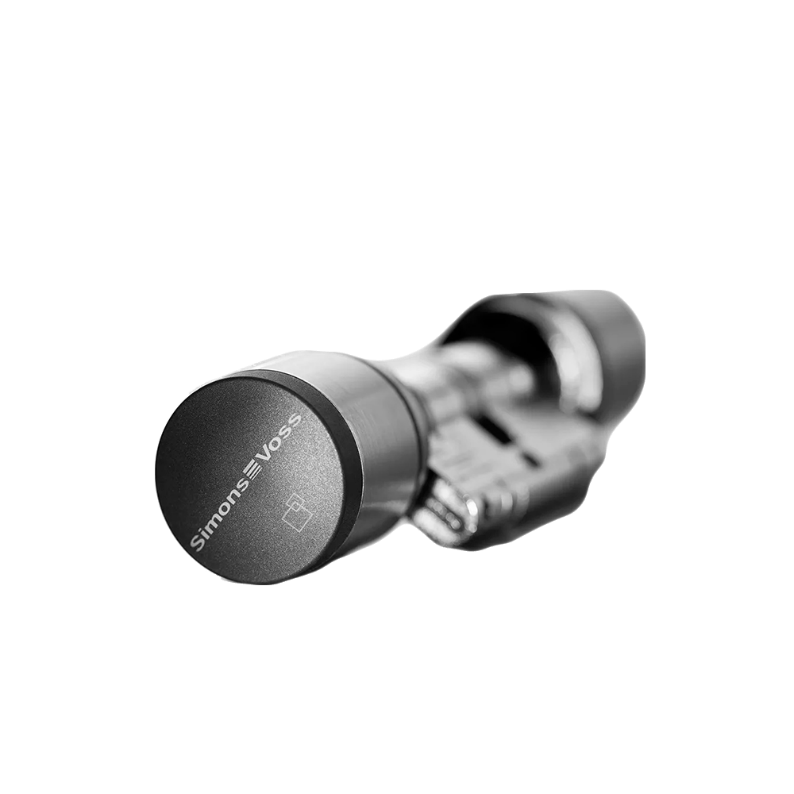 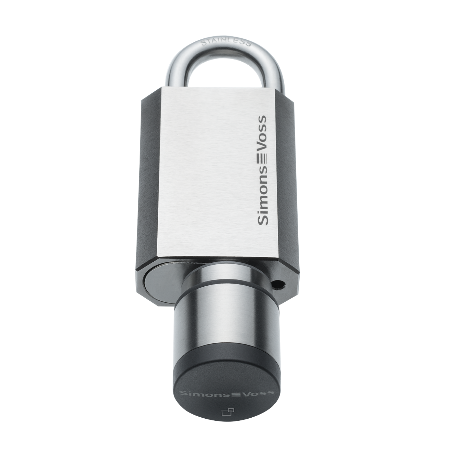 ID-kort Print
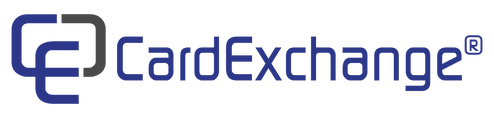 NOX integration med CardExchange
Nem ID-kort produktion med CardExchange integration. 
Når kortet er printet, sendes data direkte til NOX databasen og kortet virker på dørene.
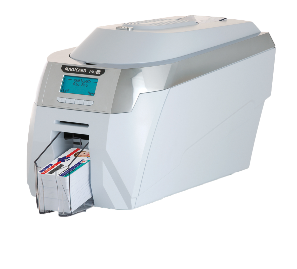 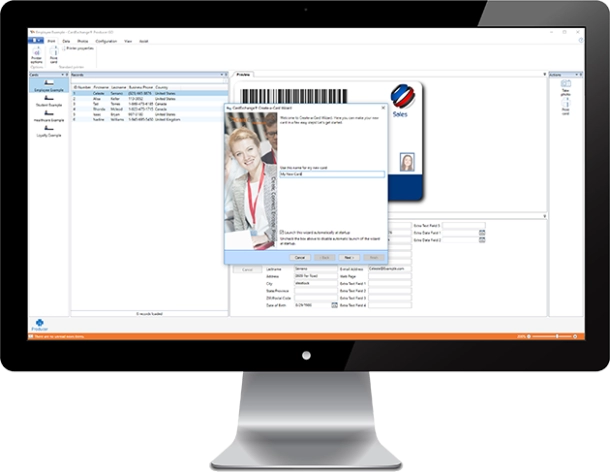 ID-kort print med AD
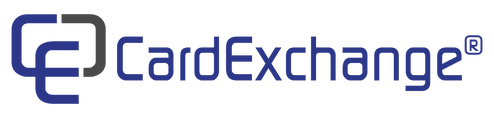 NOX integration med CardExchange
Mulige opsætninger:
         En bruger i Active Directory får udskrevet et kort         og tilføjes automatisk i SIMS databasen.
         Tilføj en brugers kortnummer i Active Directory.         Adgangstilladelser overføres automatisk til SIMS databasen.
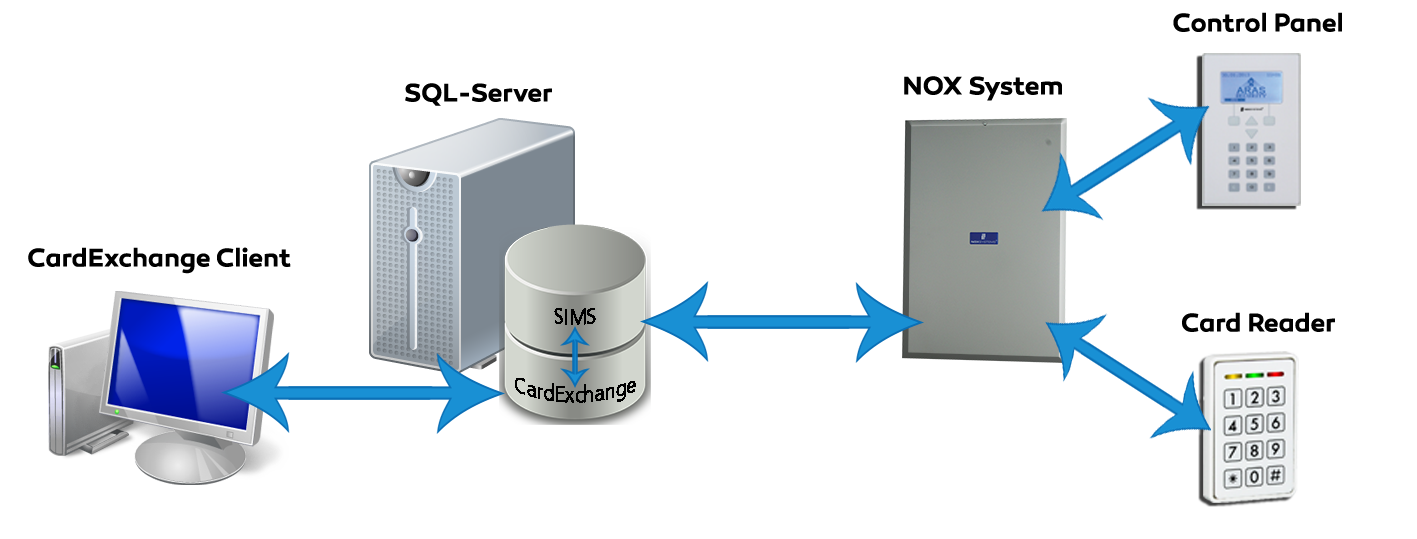 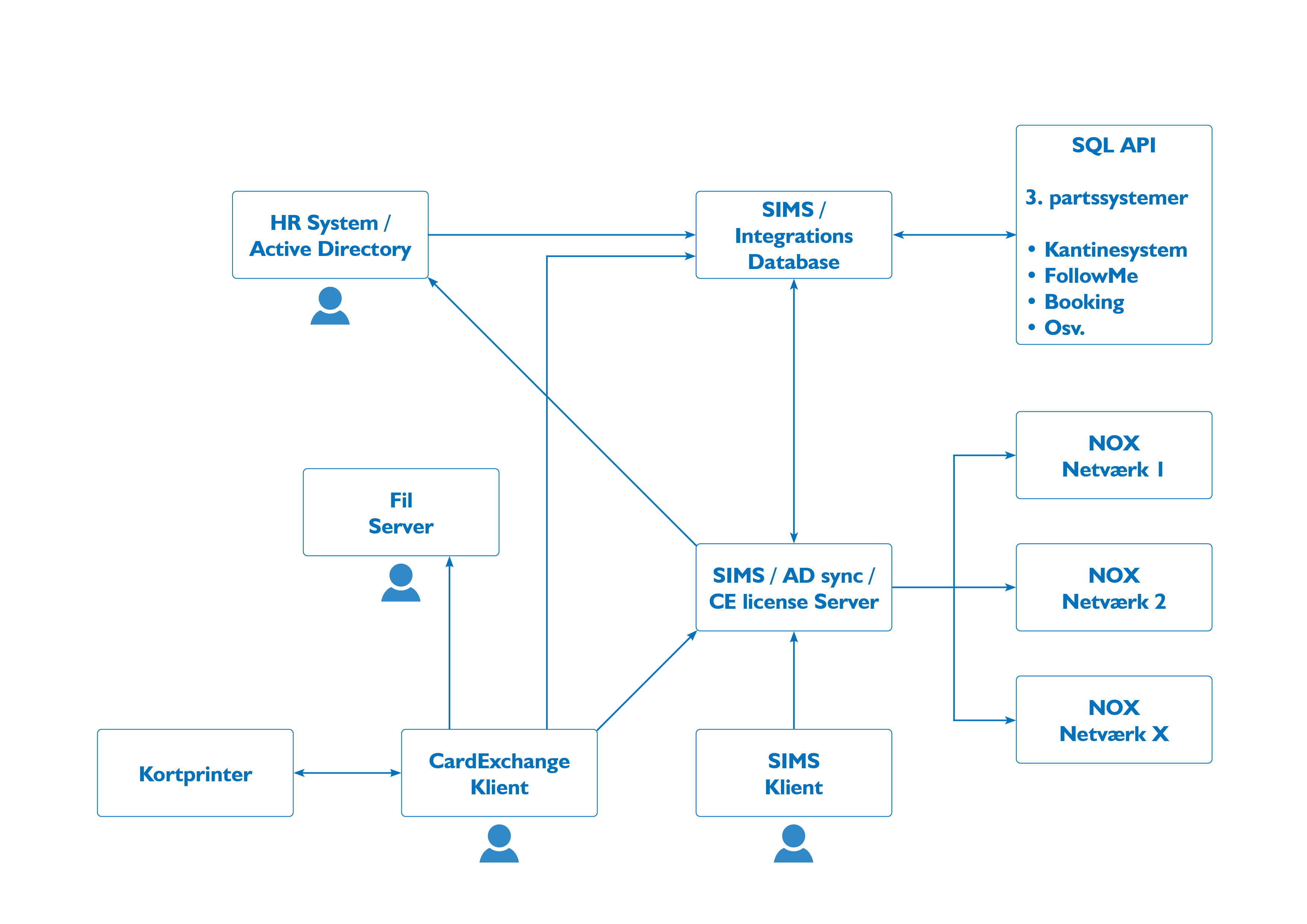 SIMS – AD integrationsflow
KeyBox
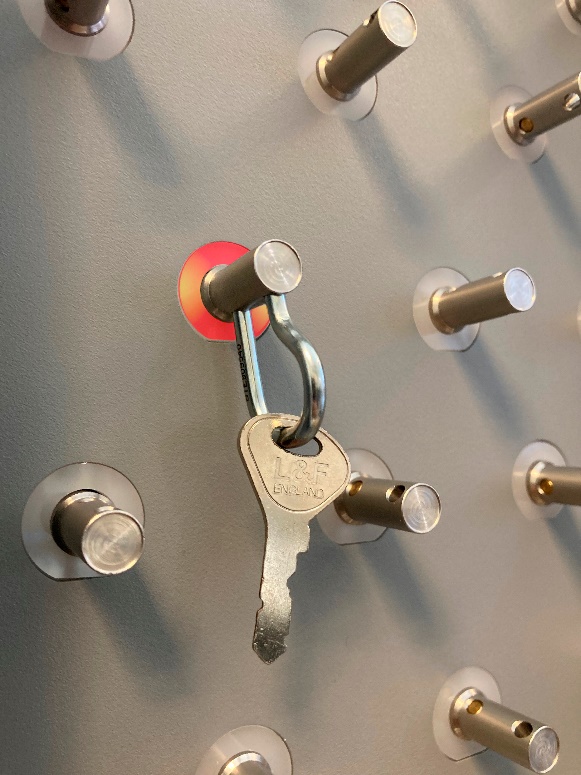 Intelligent nøgleopbevaring og –styring
Det er muligt at kombinere nøgleskab med bokse til opbevaring af værdigenstande.
Integreret med NOX/SIMS
Fås i alle størrelser og farver.
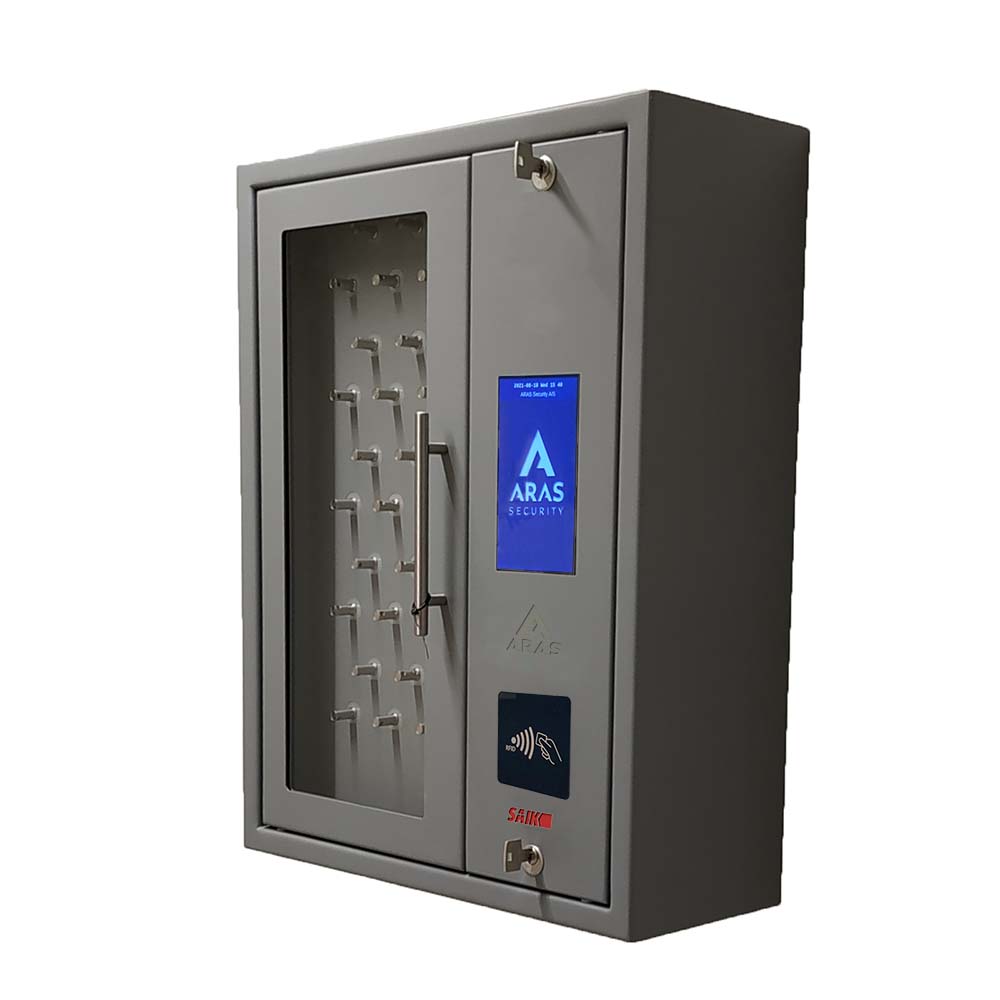 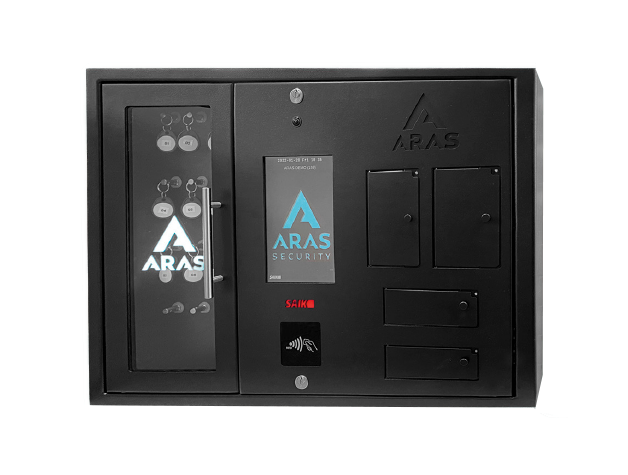 Integrationer
Udvalgte NOX integrationer
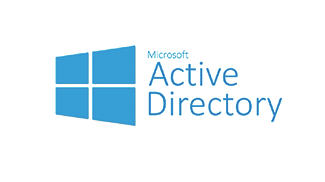 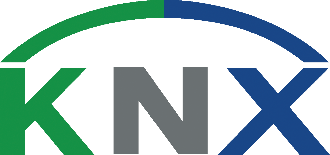 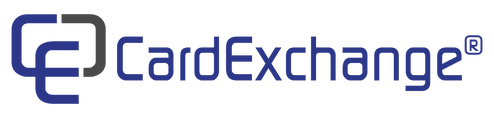 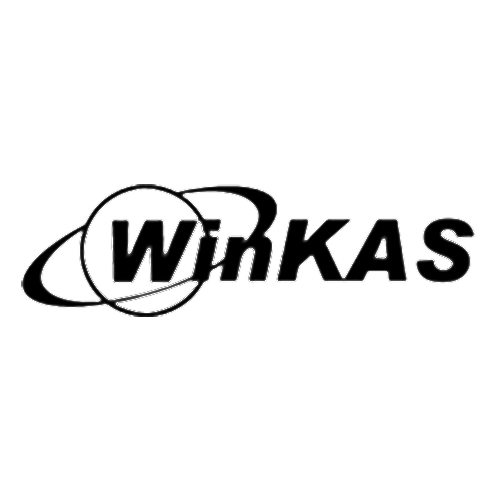 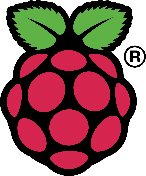 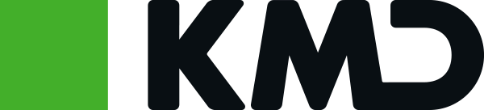 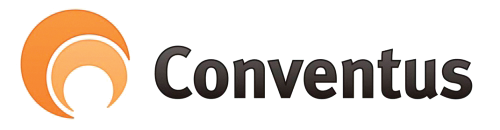 BOOKING
[Speaker Notes: Winkas og KMD booking]
TVO
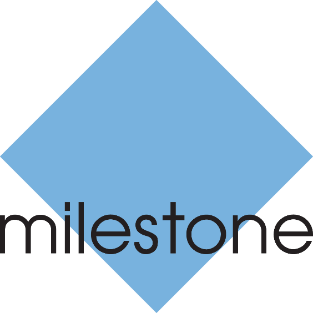 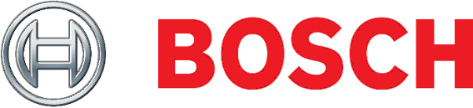 NOX er integreret med flere TVO-protokoller
TVO integrationer foretages via IP-forbindelse.
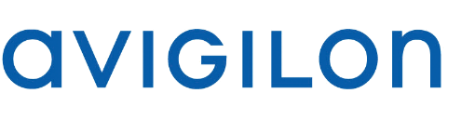 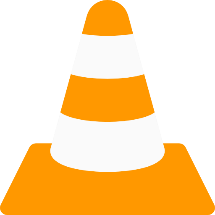 LIVE IP Streaming
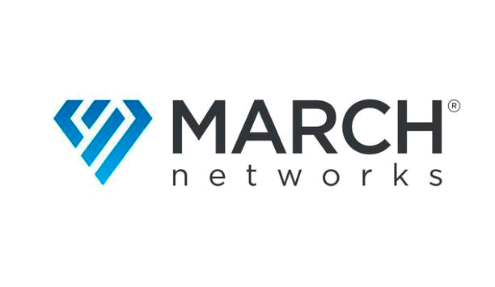 In-House Udvikling
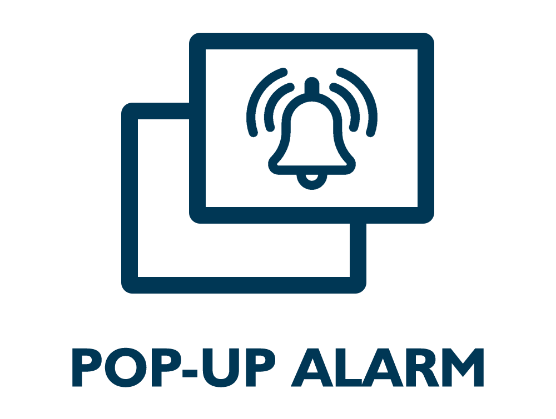 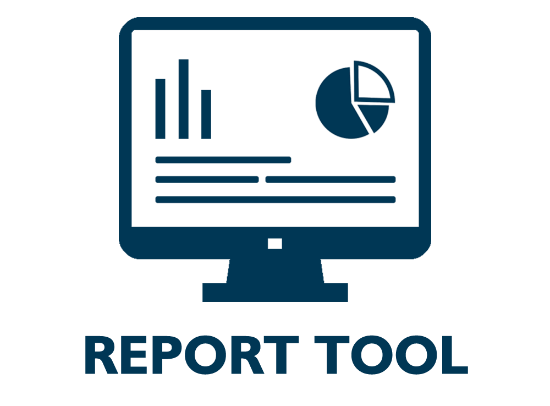 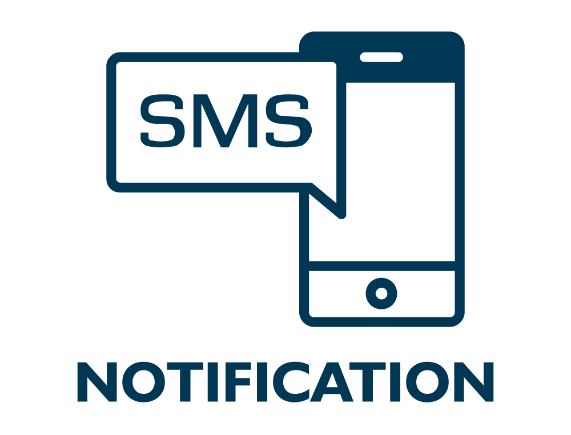 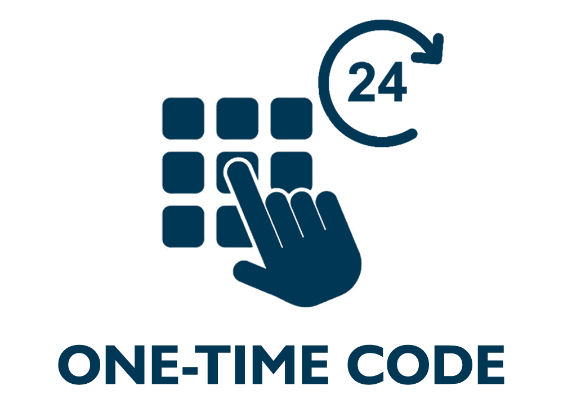 ARAS udvikler applikationer til NOX
Baseret på slutbrugernes behov.
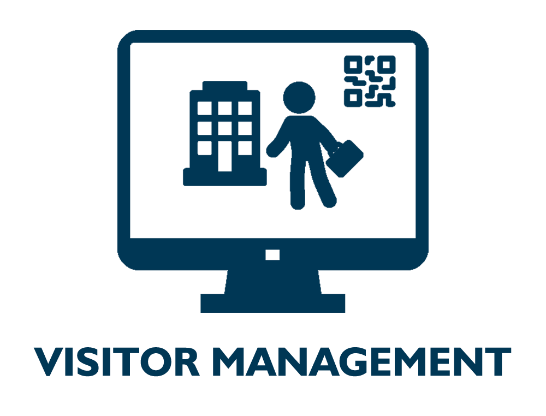 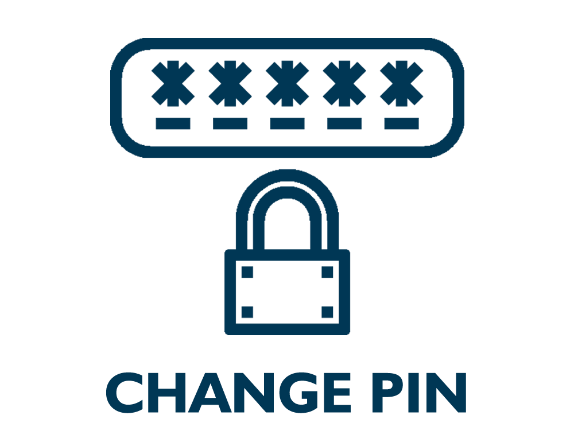 Optimer energiforbruget
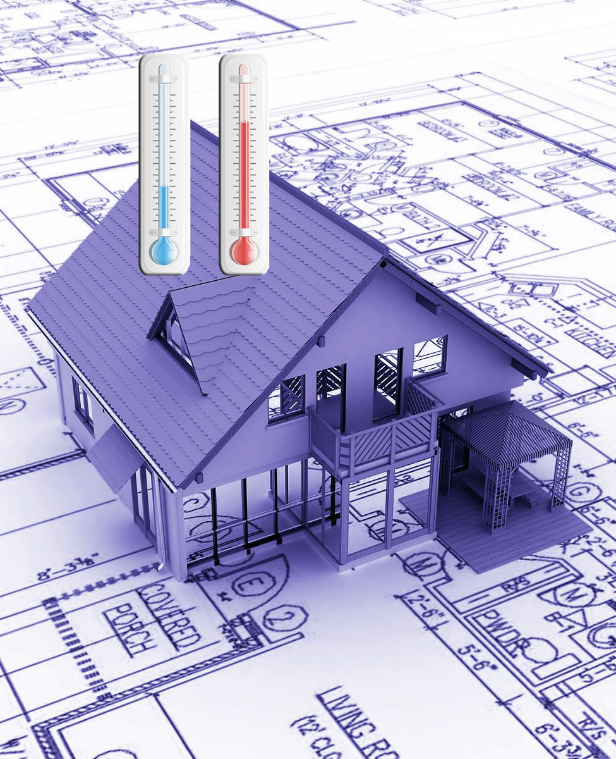 Intelligent bygningsstyring
Automatisk måling og registrering.
     Lys
     Temperatur
     Fugtighed
Tilpas brugen af lys, ventilation og varme til tid og tilstedeværelse.
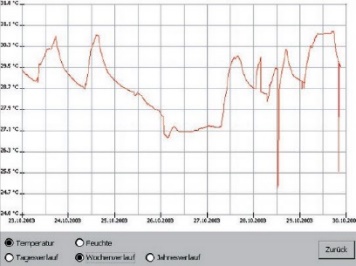 NOX er allerede i…
Stat
Service
Sikkerhed
Uddannelse
Sundhed
NOX er godkendt og registreret som et EN-50131  Klasse 3 kombineret sikkerhedssystem I Skandinavien og Europa:
 Tyskland VdS:	EN-ST-000185
 Danmark F&P: 	10.212-11305
 Norge FG: 	SA-1172/22
 Sverige SBSC: 	14-376 		(Larmklass 3 – Miljöklass II)
…alle sektorer
Detail
Finans
Kultur
Logistik
Konstruktion
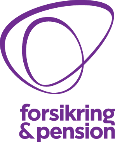 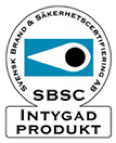 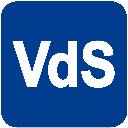 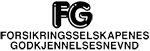 Forsvar
Ejendomme